TOÁN
CÁC SỐ TRONG PHẠM VI 1 000 000
TIẾP THEO (TIẾT 2)
Lớp: 4
          Giáo viên: Trần Thị Thu Minh
        Trường Tiểu học Lương Sơn
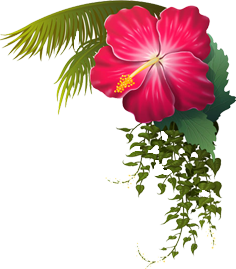 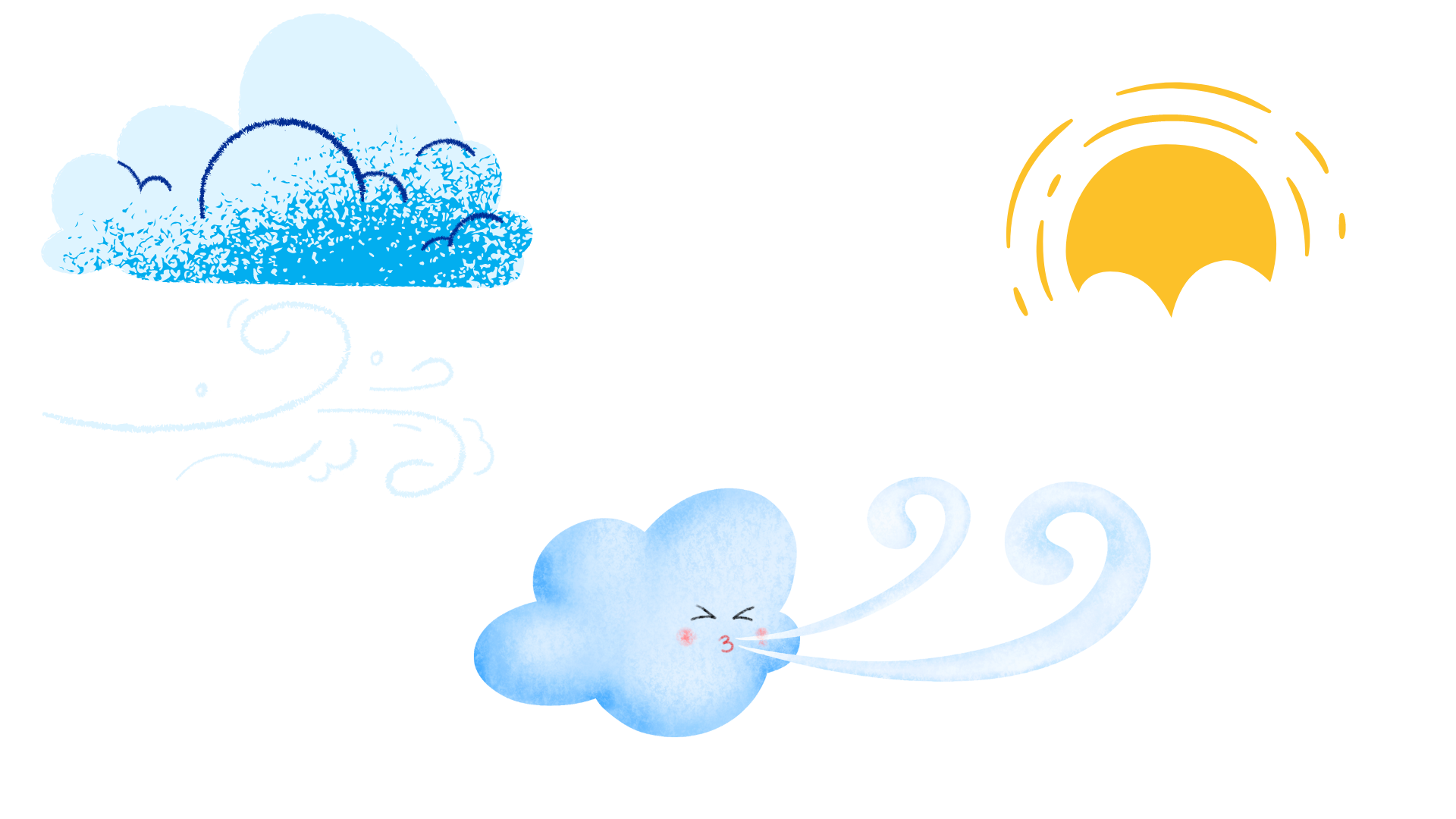 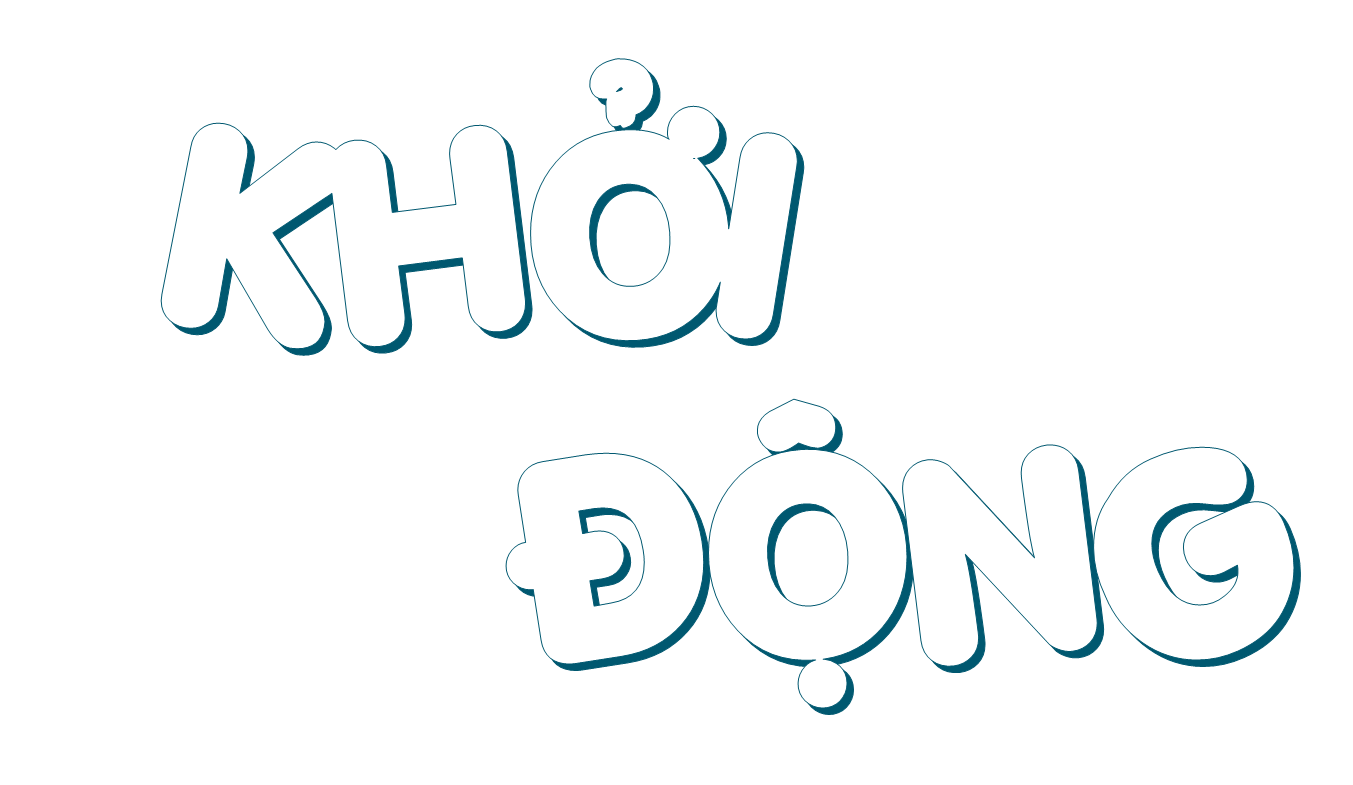 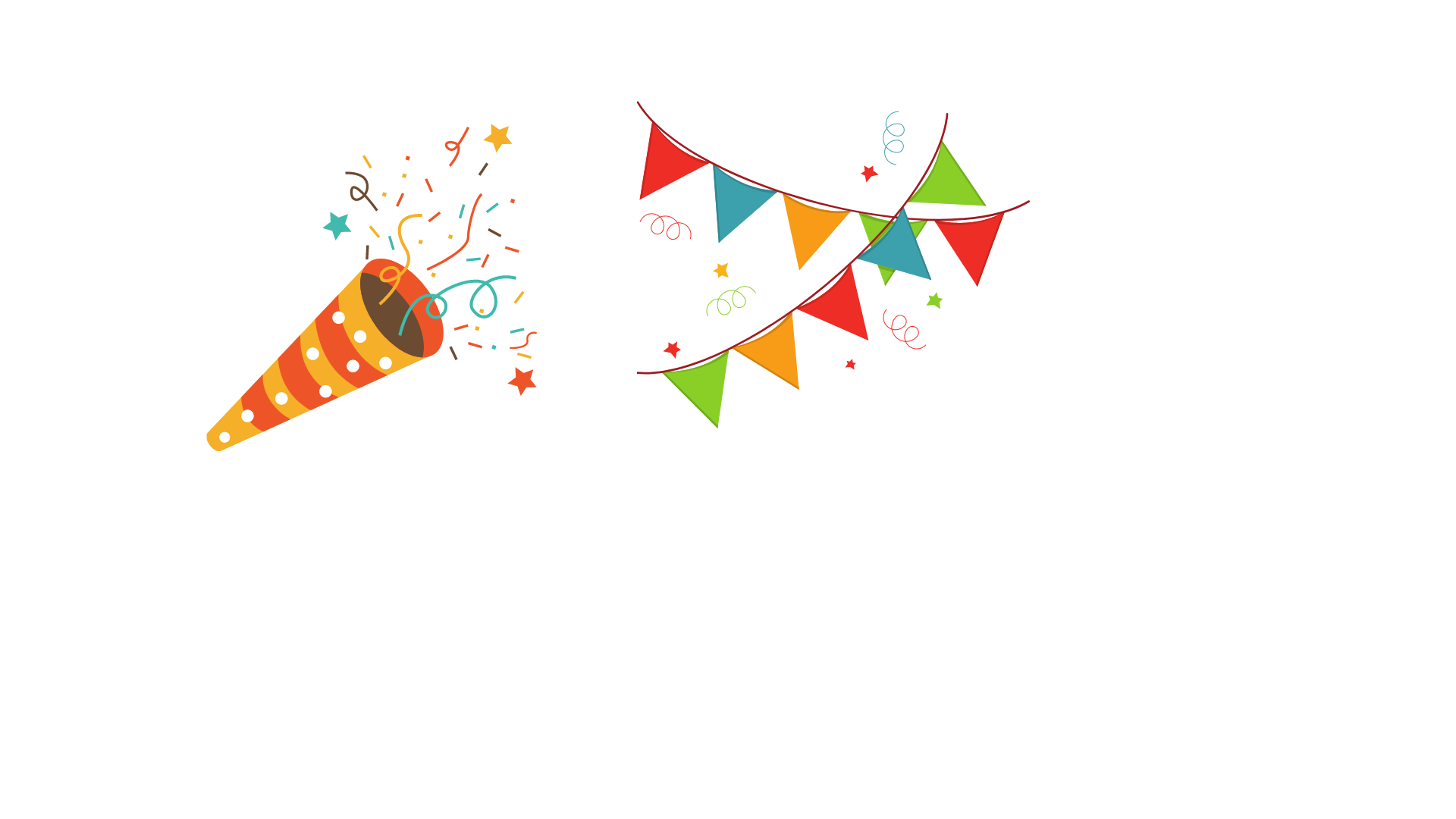 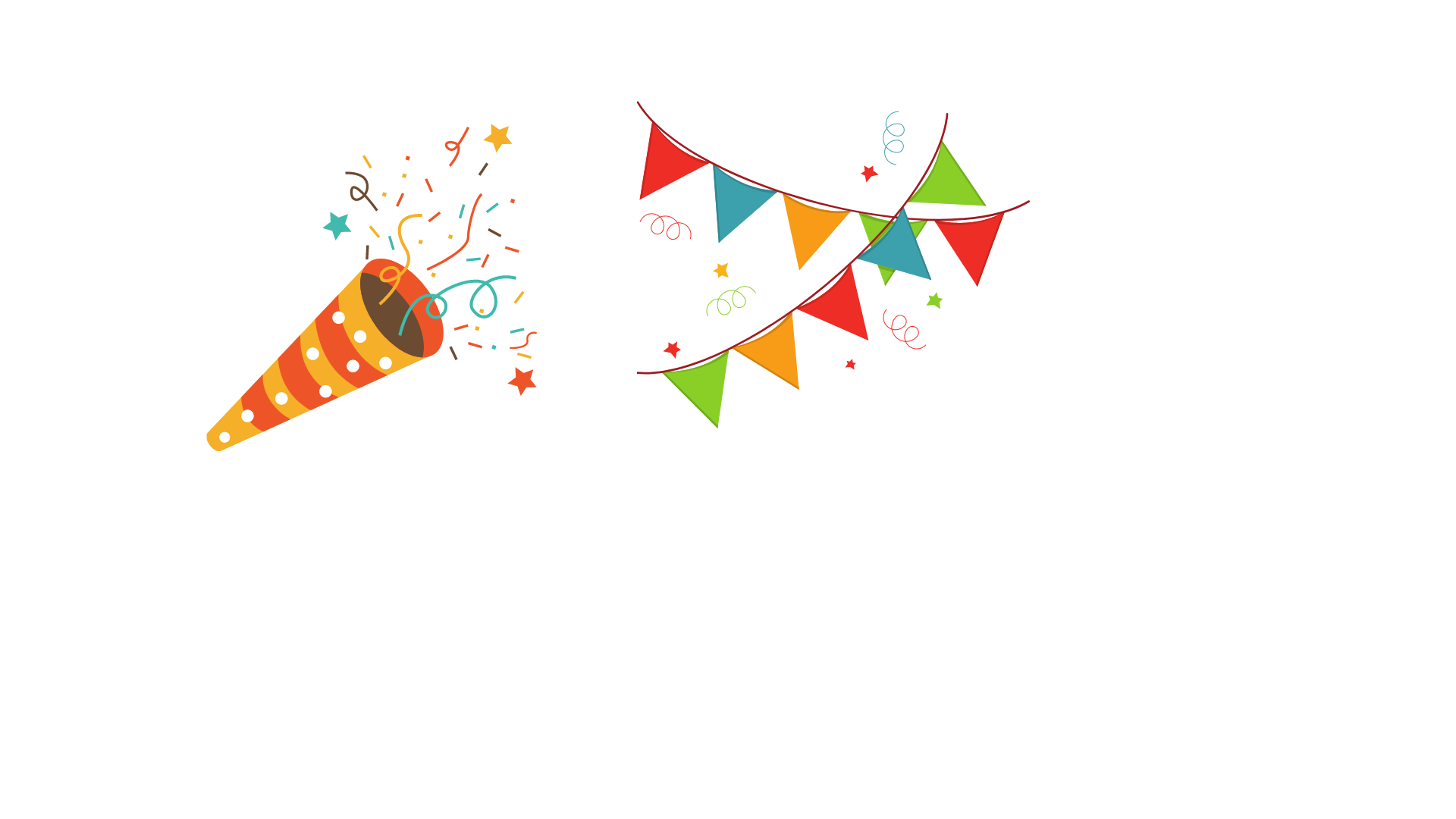 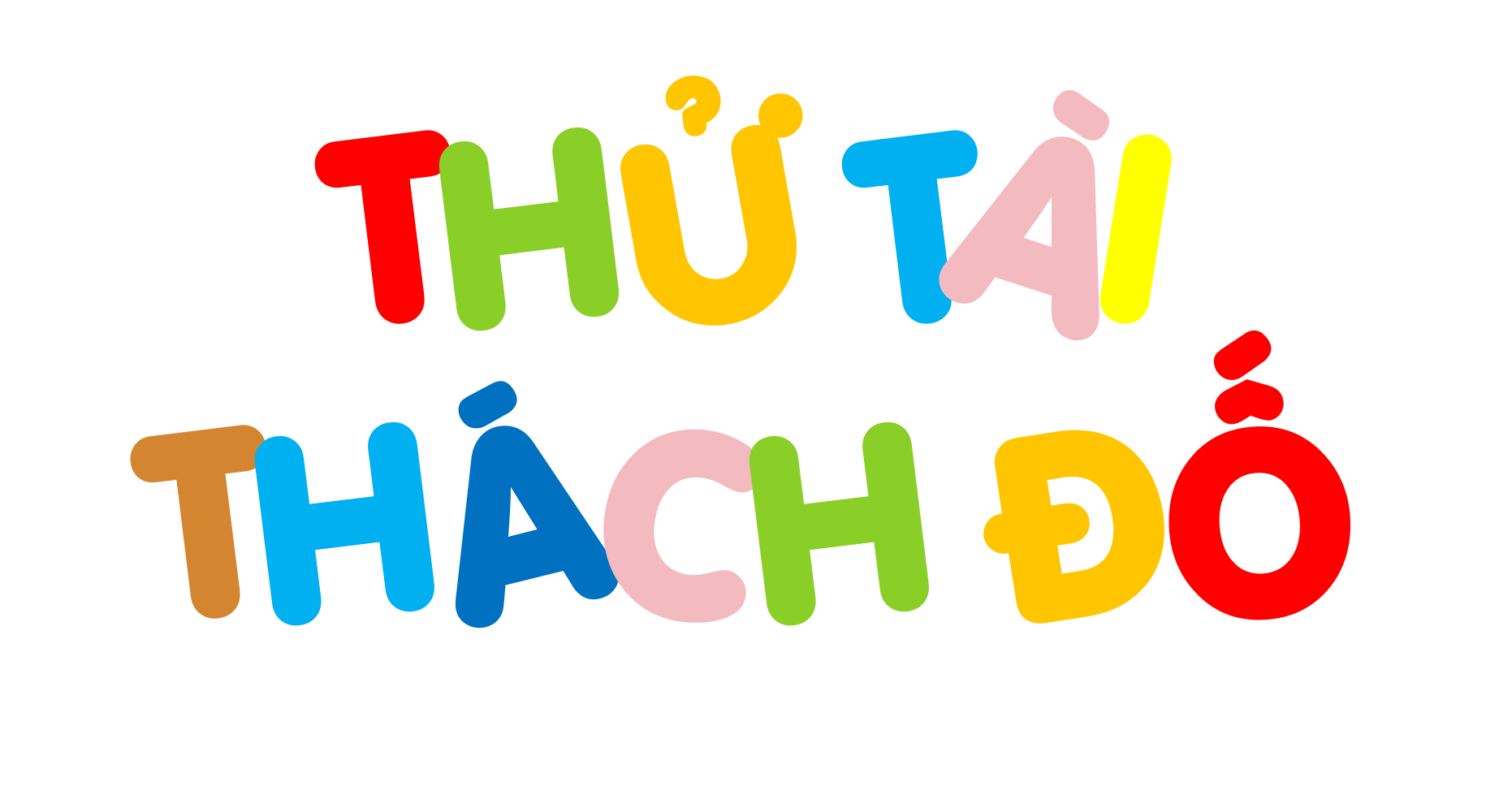 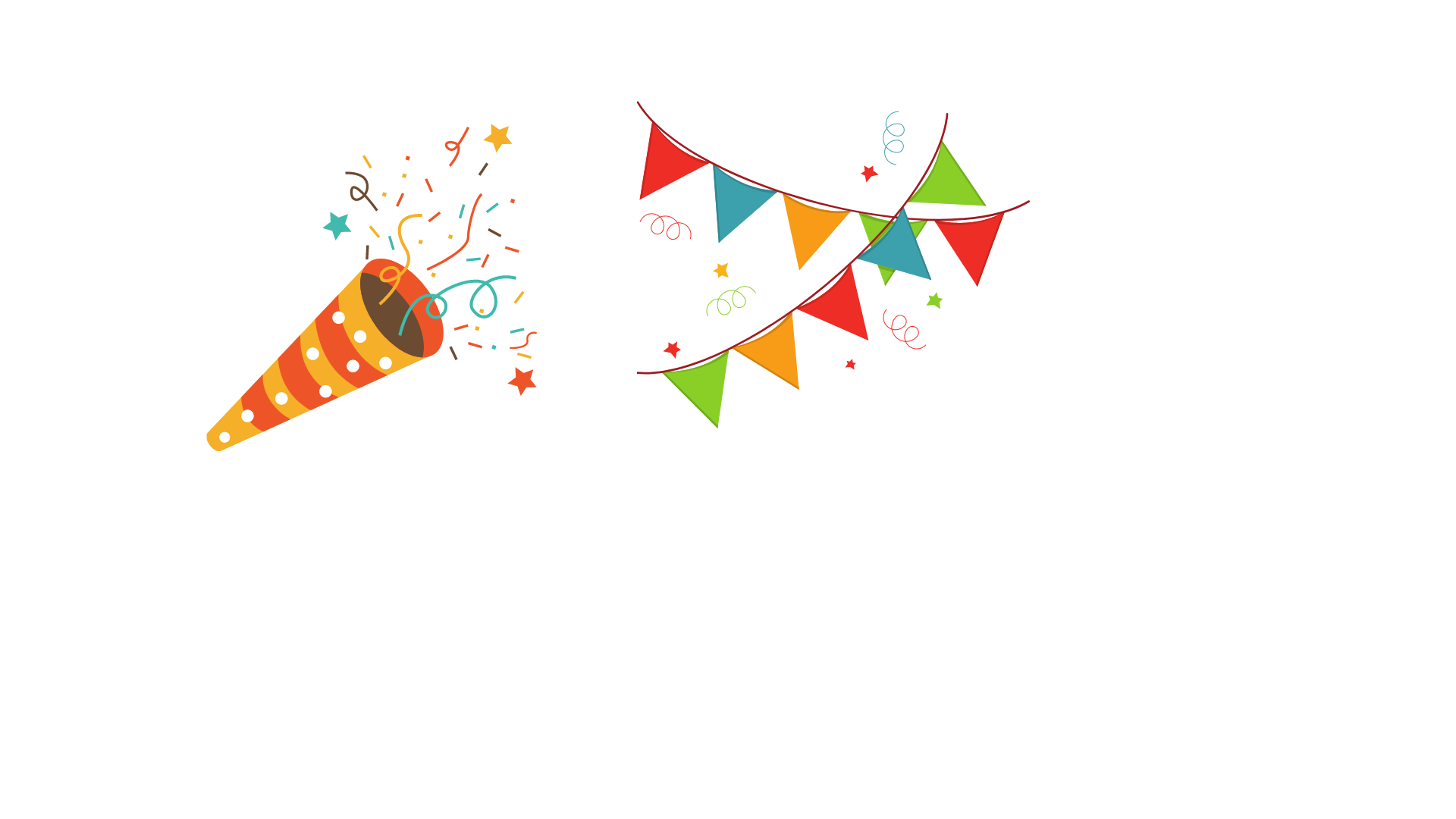 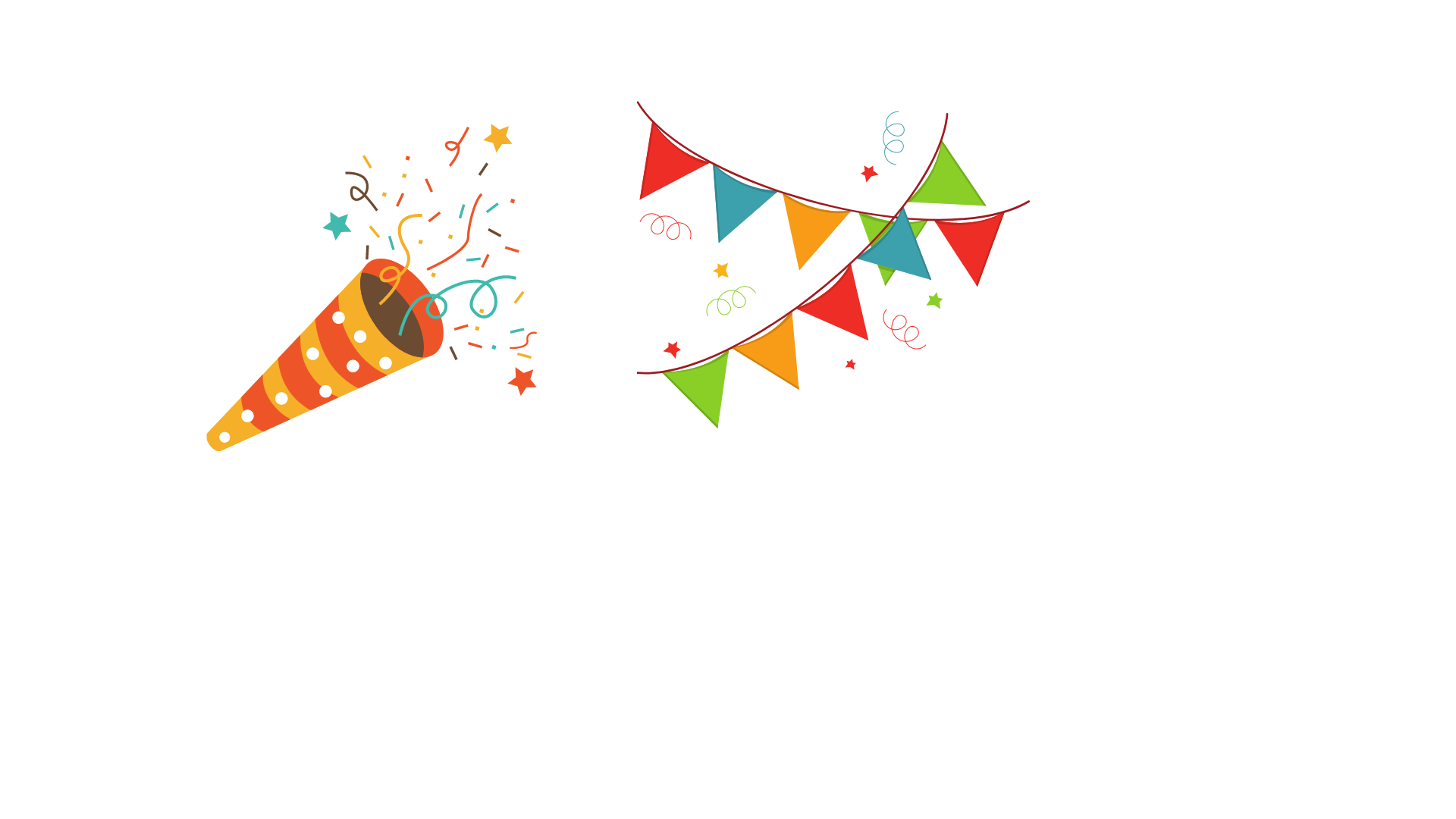 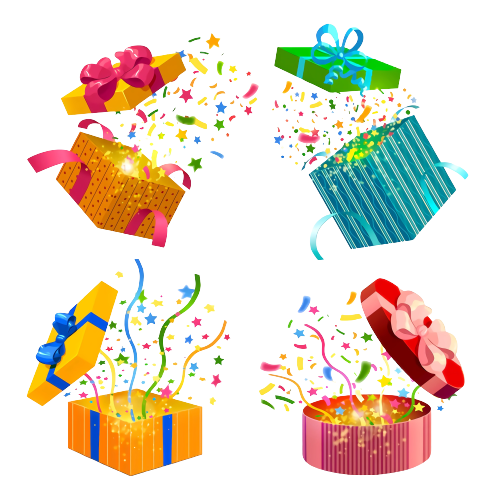 Luật chơi
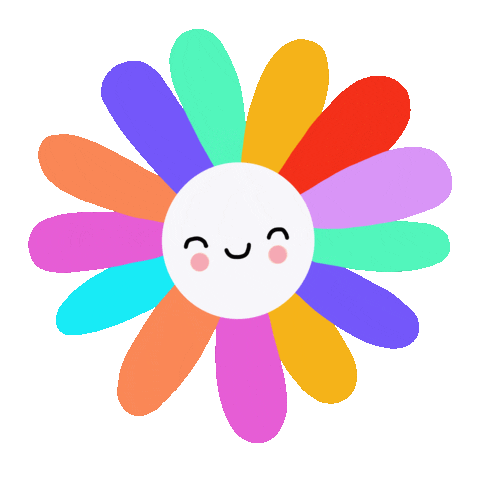 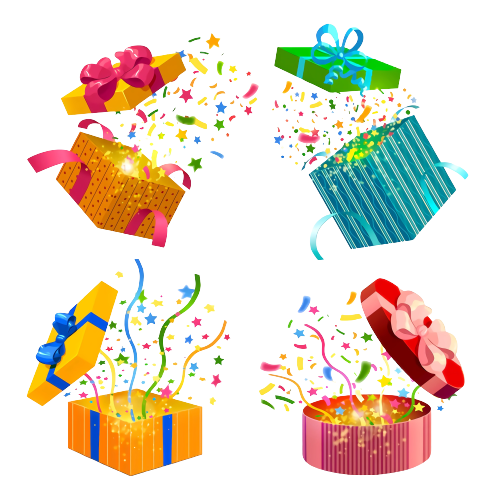 Trả lời  đúng  sẽ nhận được 1 bông hoa khen thưởng.
Trả lời  sai  sẽ không được 
nhận bông hoa.
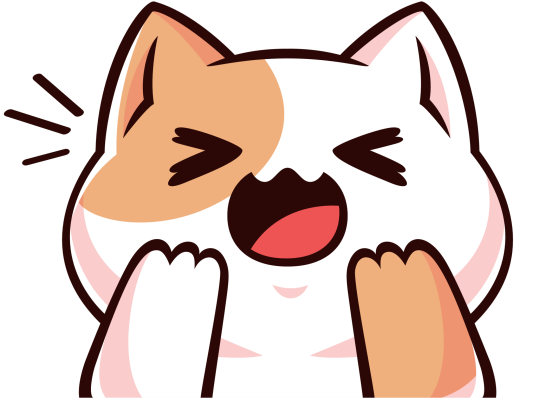 102 550
120 450
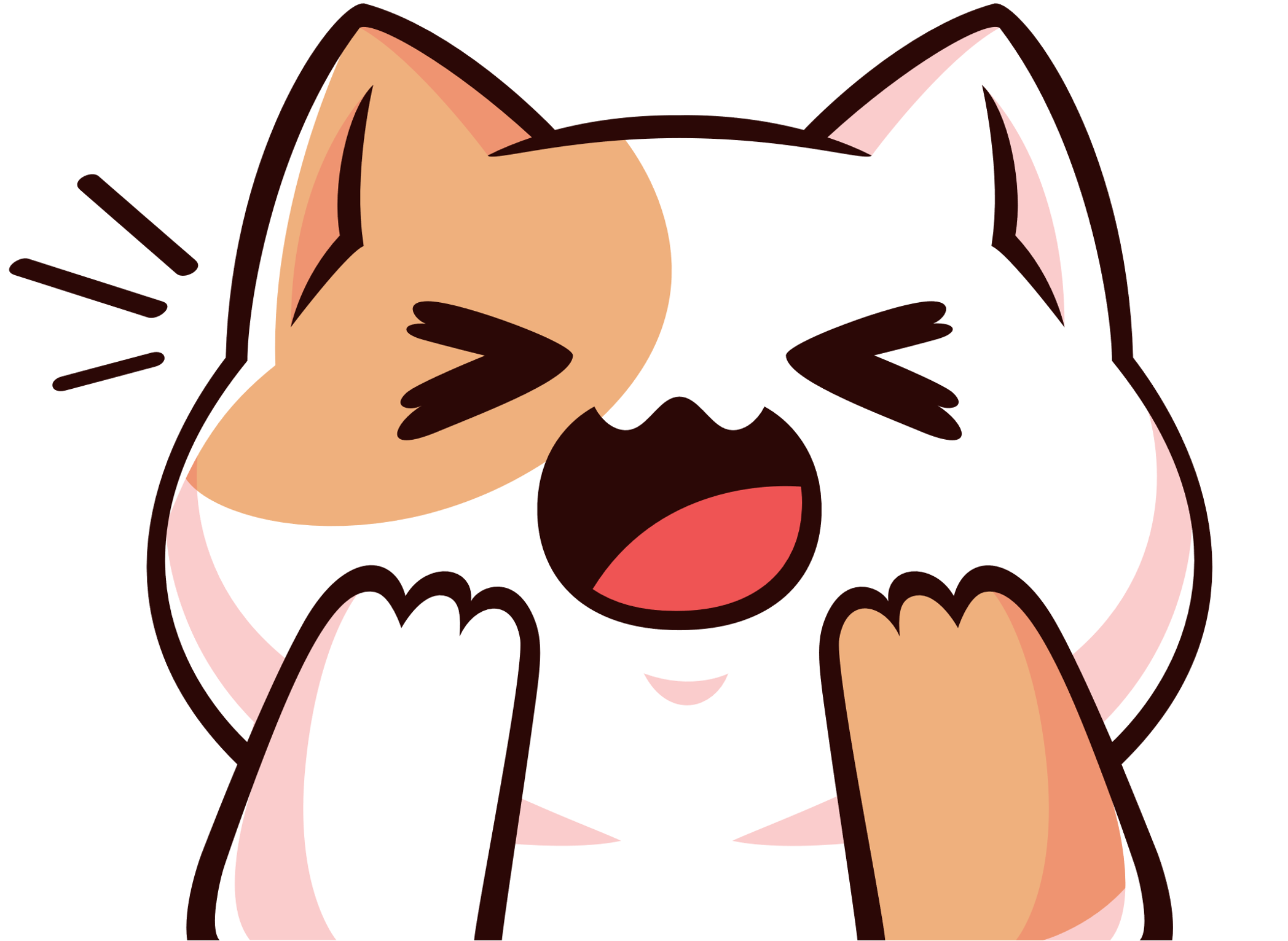 102 450
102 405
1. Viết số: Một trăm linh hai nghìn bốn trăm năm mươi
c
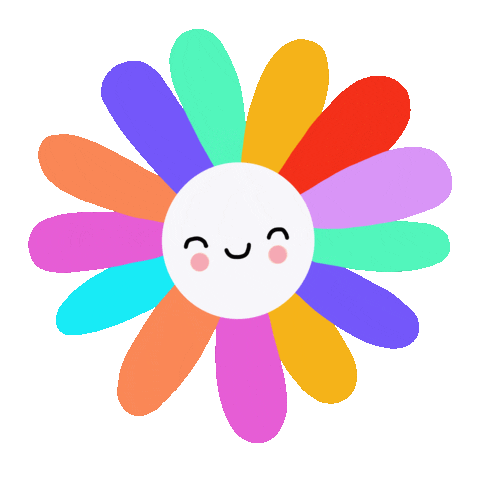 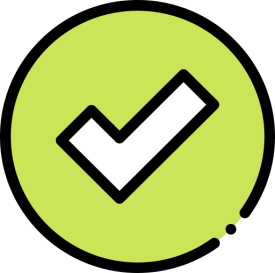 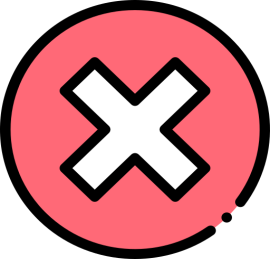 D
B
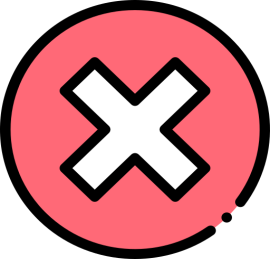 A
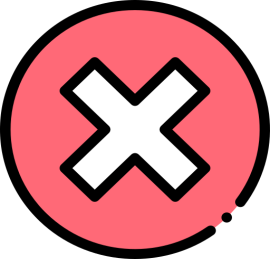 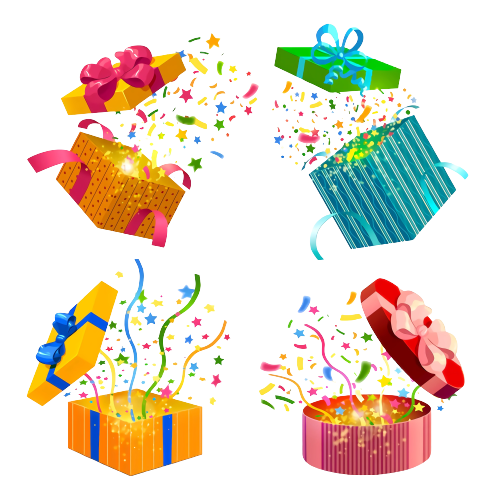 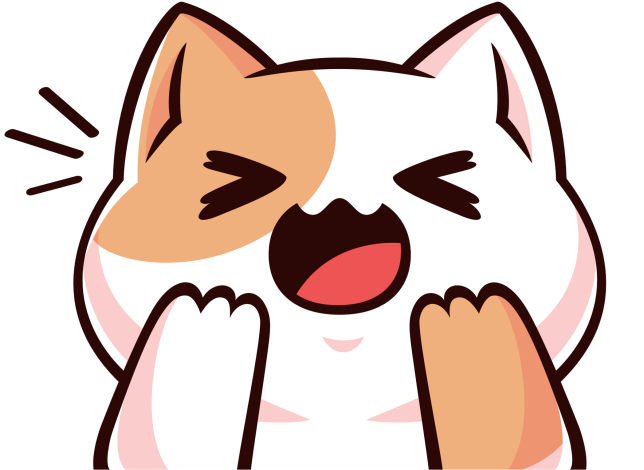 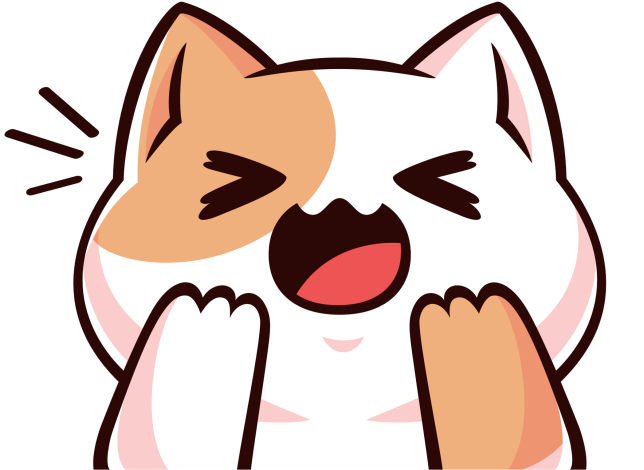 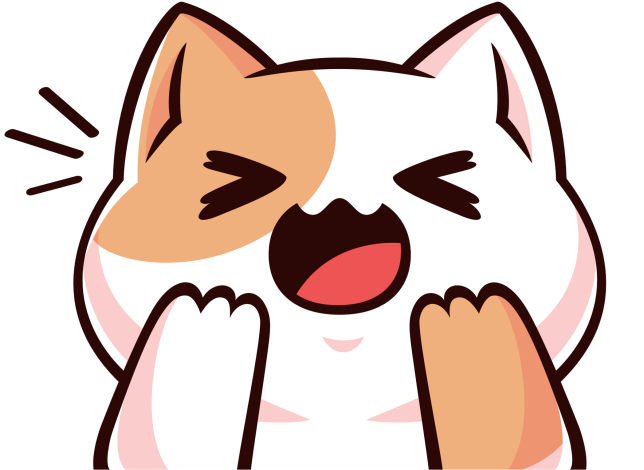 [Speaker Notes: GV click vào đáp án khung vuông (không click vào ô tròn ABCD) để hiện kết quả
Khi HS trả lời đúng, GV click vào đáp án trong khung họp quà xuất hiện]
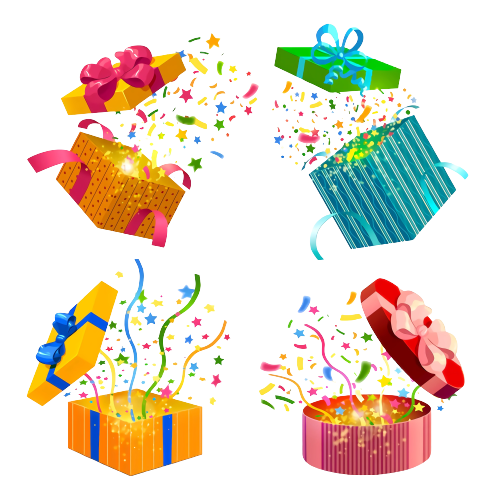 406 200
409 209
406 290
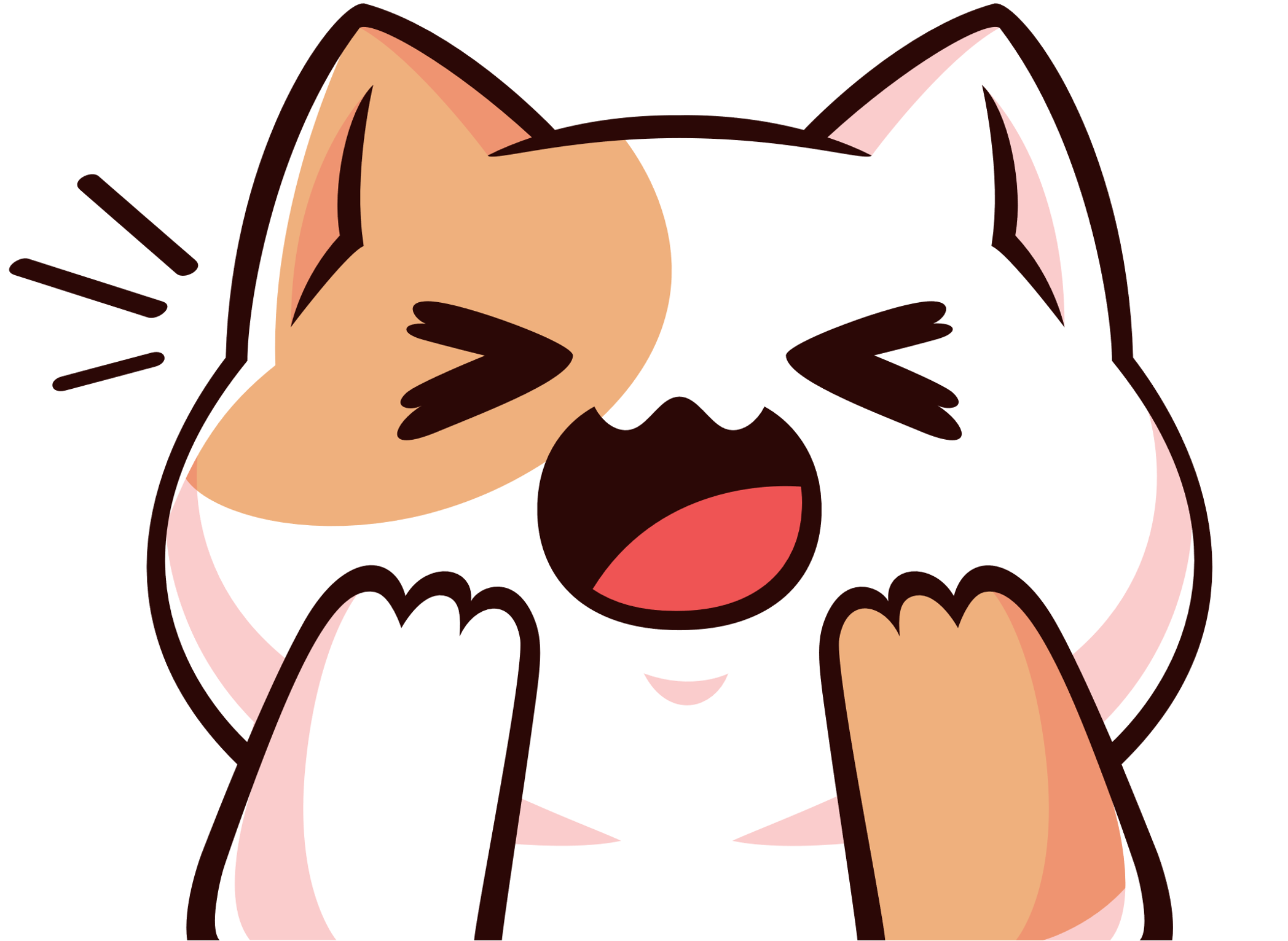 406 209
2. Viết số: Bốn trăm linh sáu nghìn hai trăm linh chín.
A
c
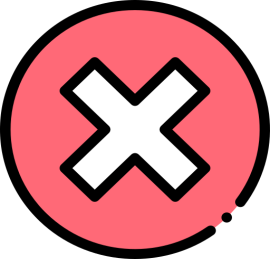 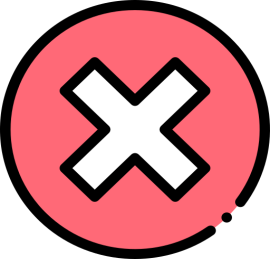 D
B
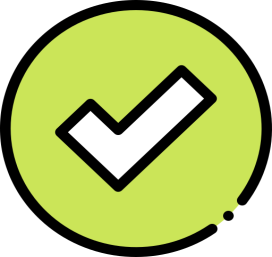 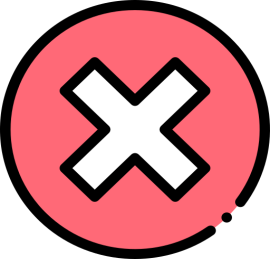 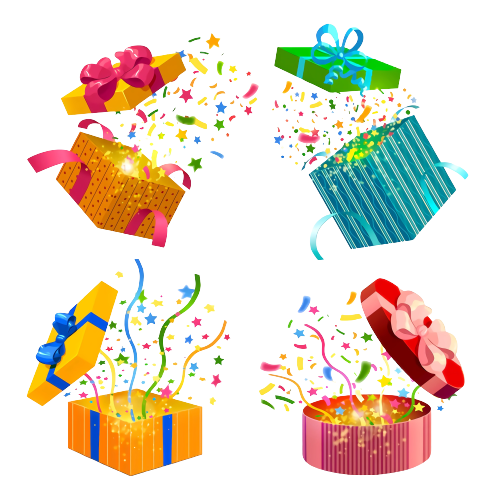 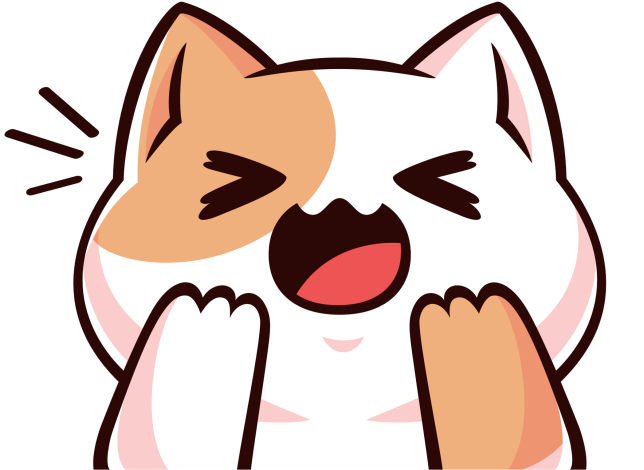 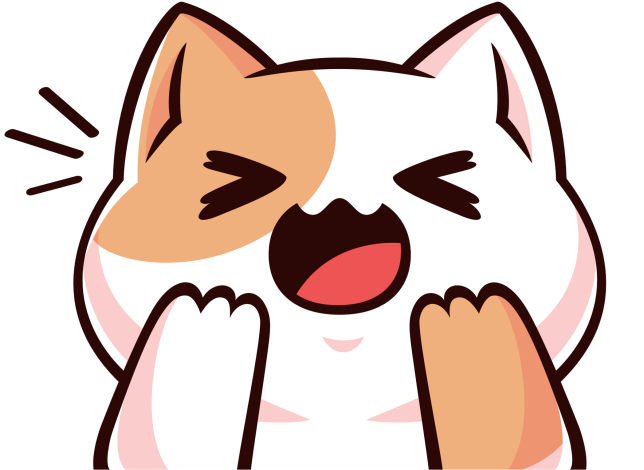 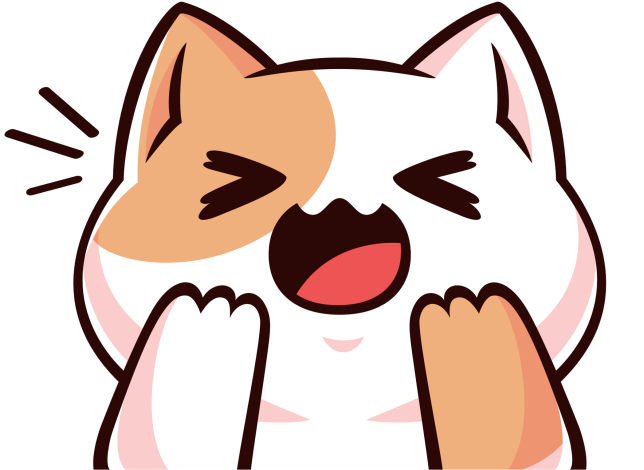 [Speaker Notes: GV click vào đáp án khung vuông (không click vào ô tròn ABCD) để hiện kết quả
Khi HS trả lời đúng, GV click vào đáp án trong khung họp quà xuất hiện]
Năm trăm hai mươi nghìn không trăm bảy mươi tám.
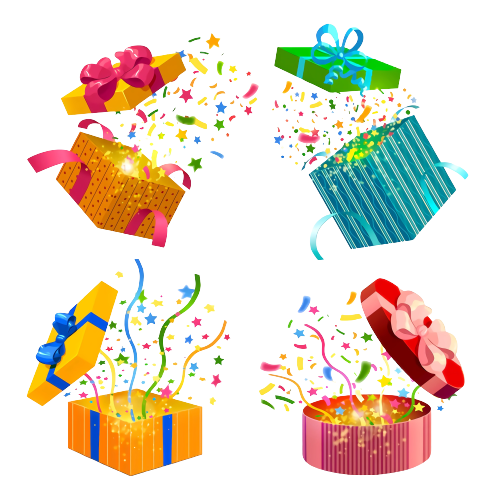 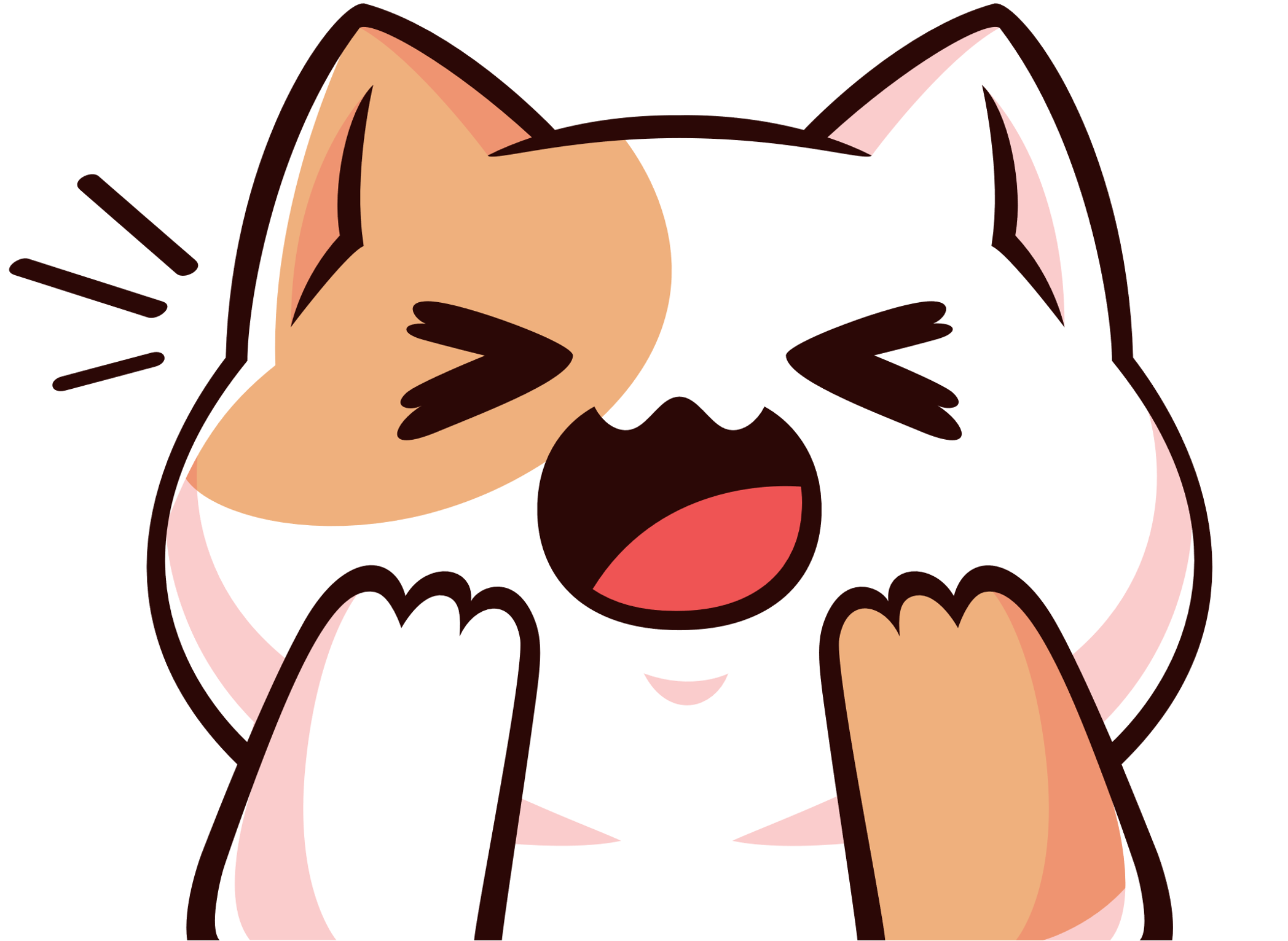 Câu 3: Đọc số 520 008
Năm trăm hai mươi nghìn không trăm linh tám.
Năm trăm hai mươi nghìn một trăm linh tám.
Năm trăm ba mươi nghìn không trăm linh tám.
C
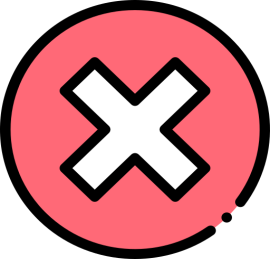 A
D
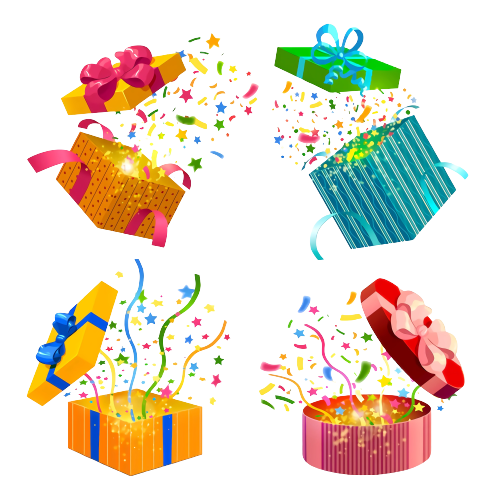 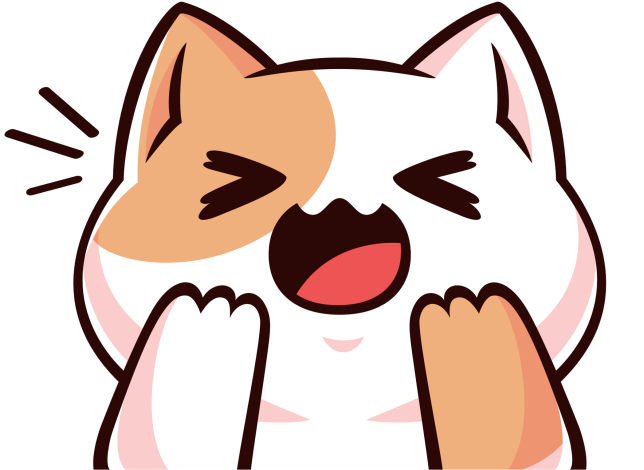 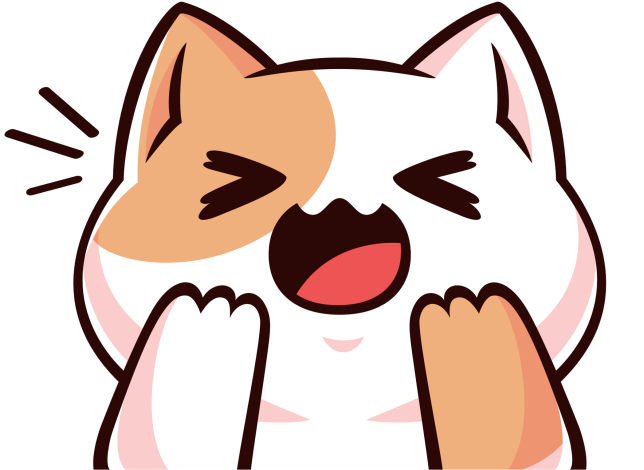 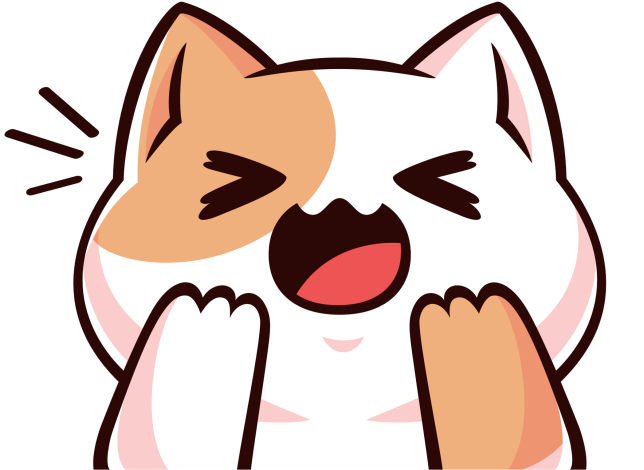 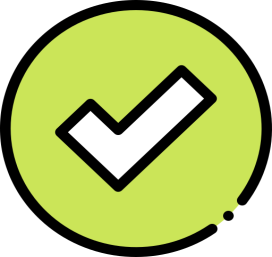 B
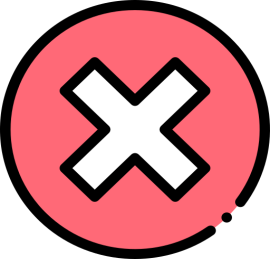 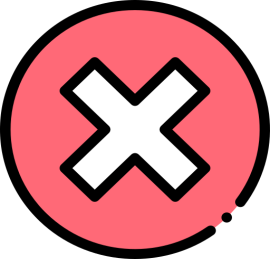 [Speaker Notes: GV click vào đáp án khung vuông (không click vào ô tròn ABCD) để hiện kết quả
Khi HS trả lời đúng, GV click vào đáp án trong khung họp quà xuất hiện]
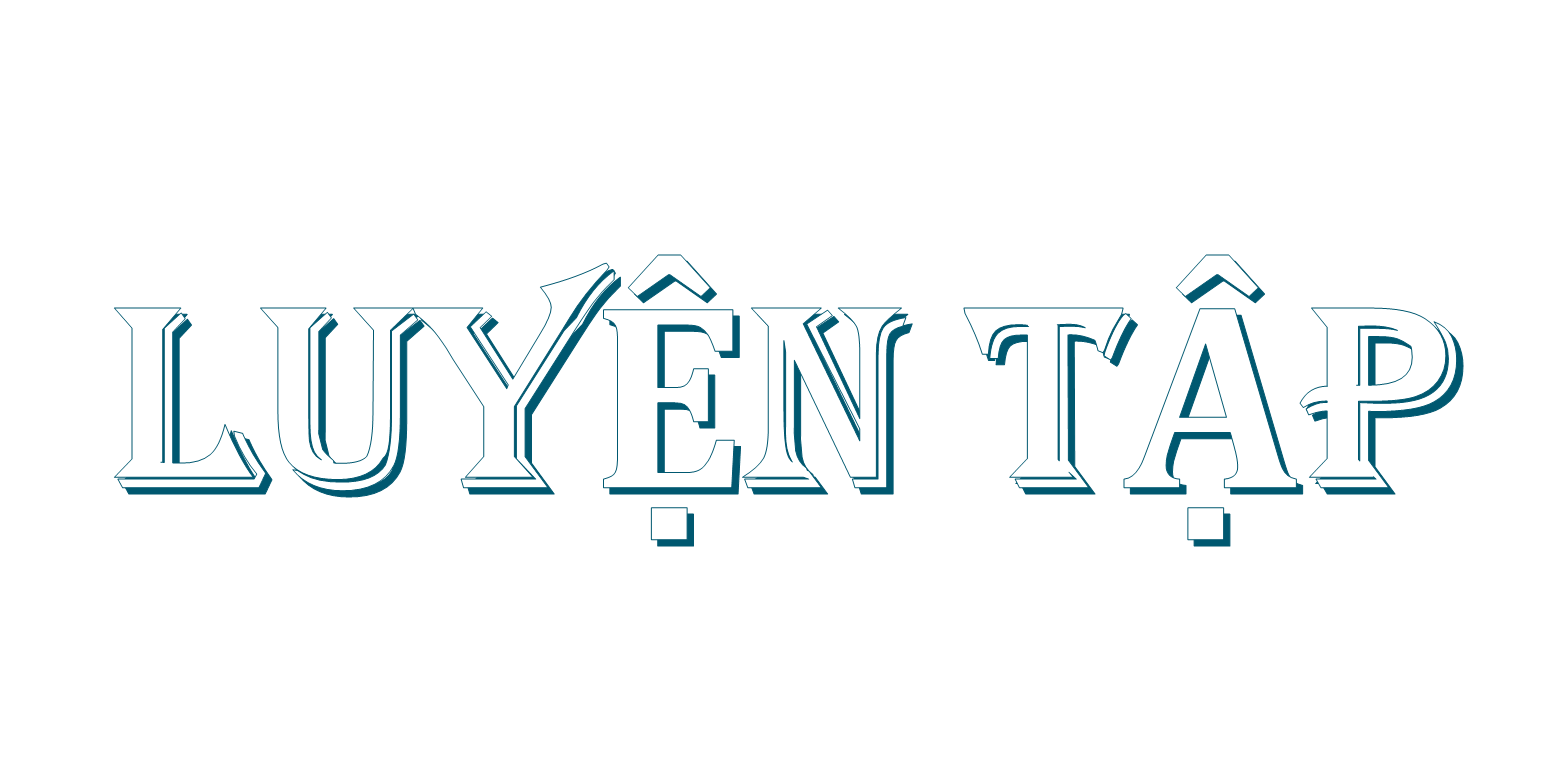 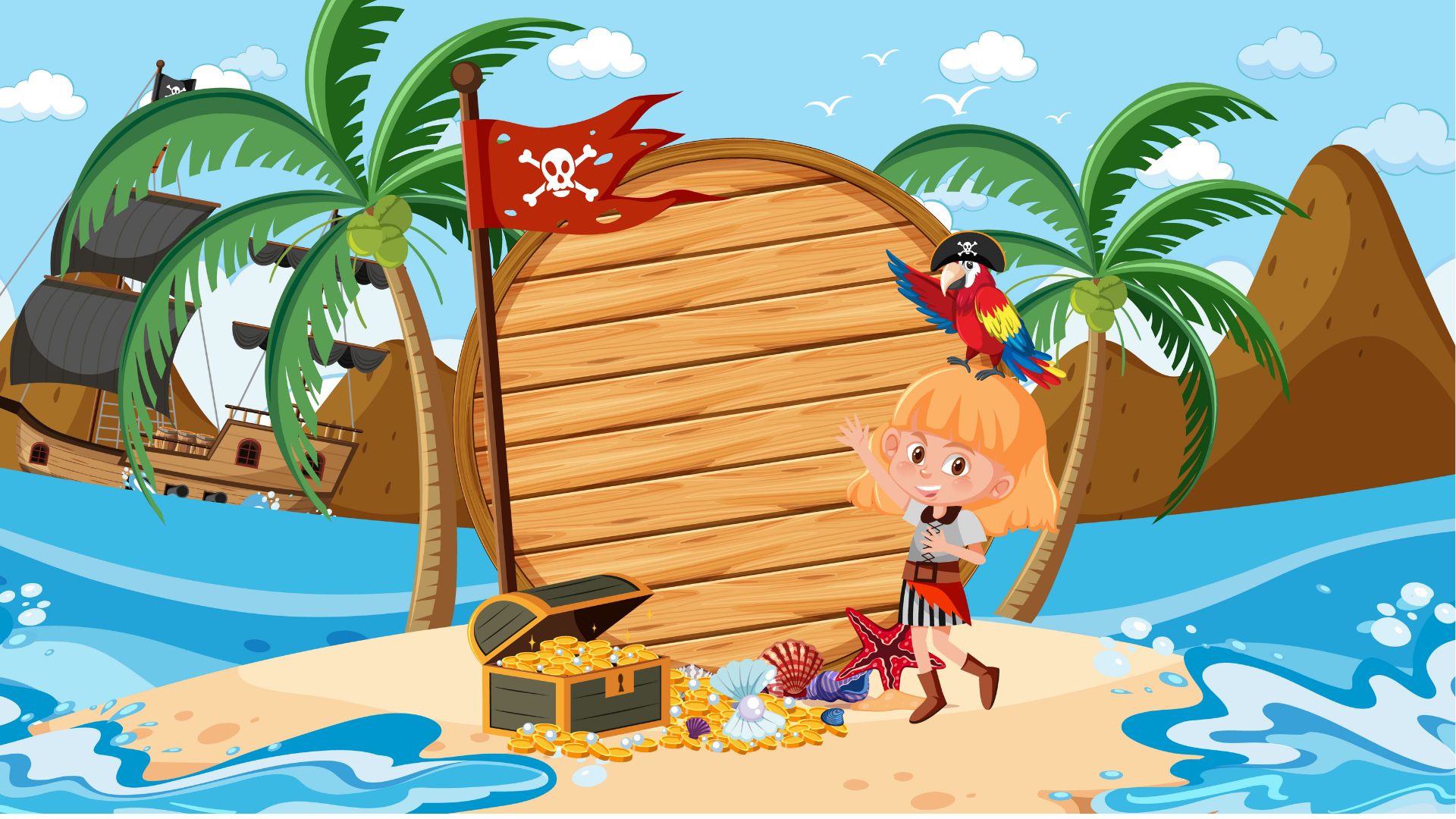 ĐI TÌM KHO BÁU
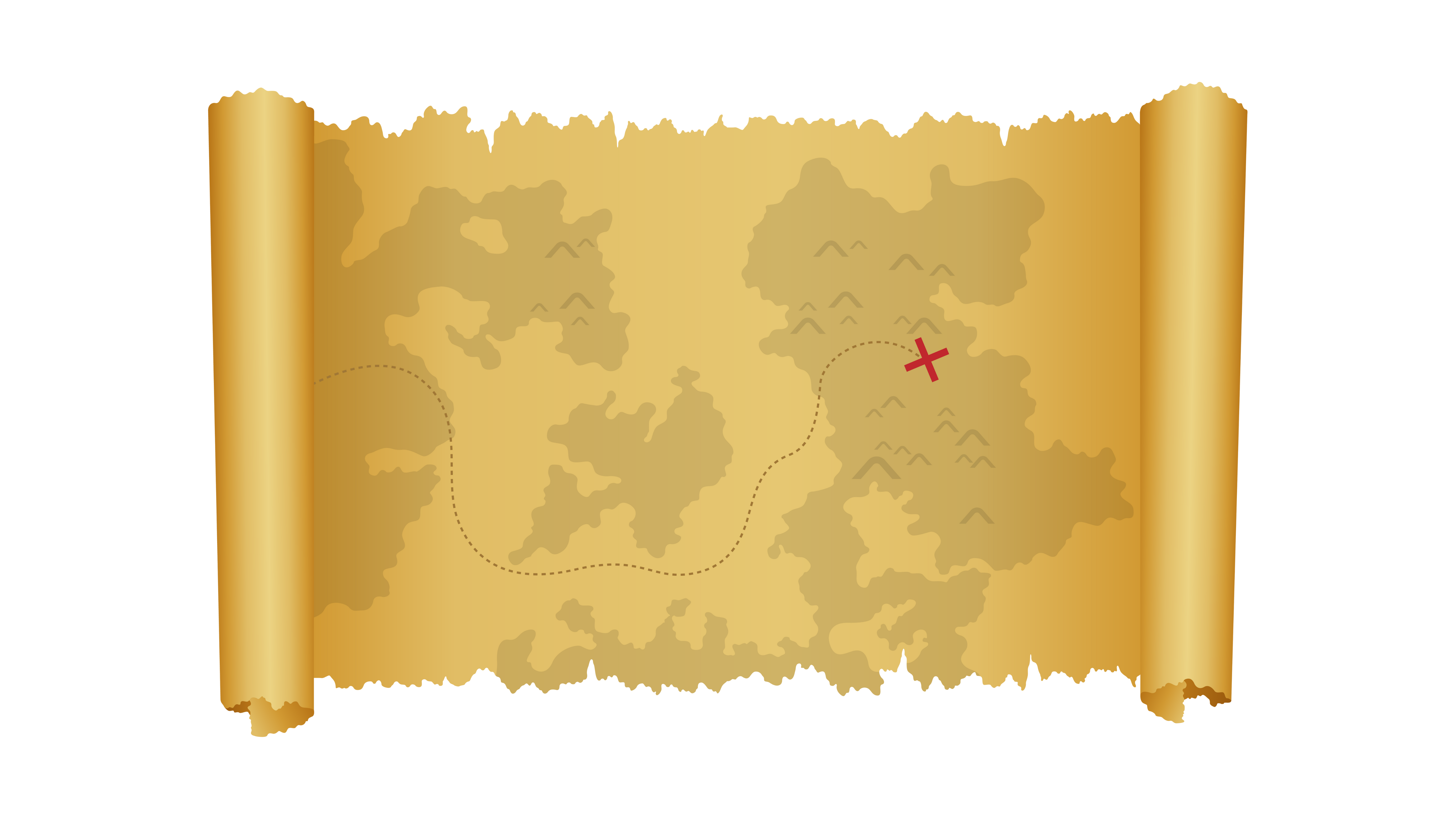 SƠ ĐỒ KHO BÁU
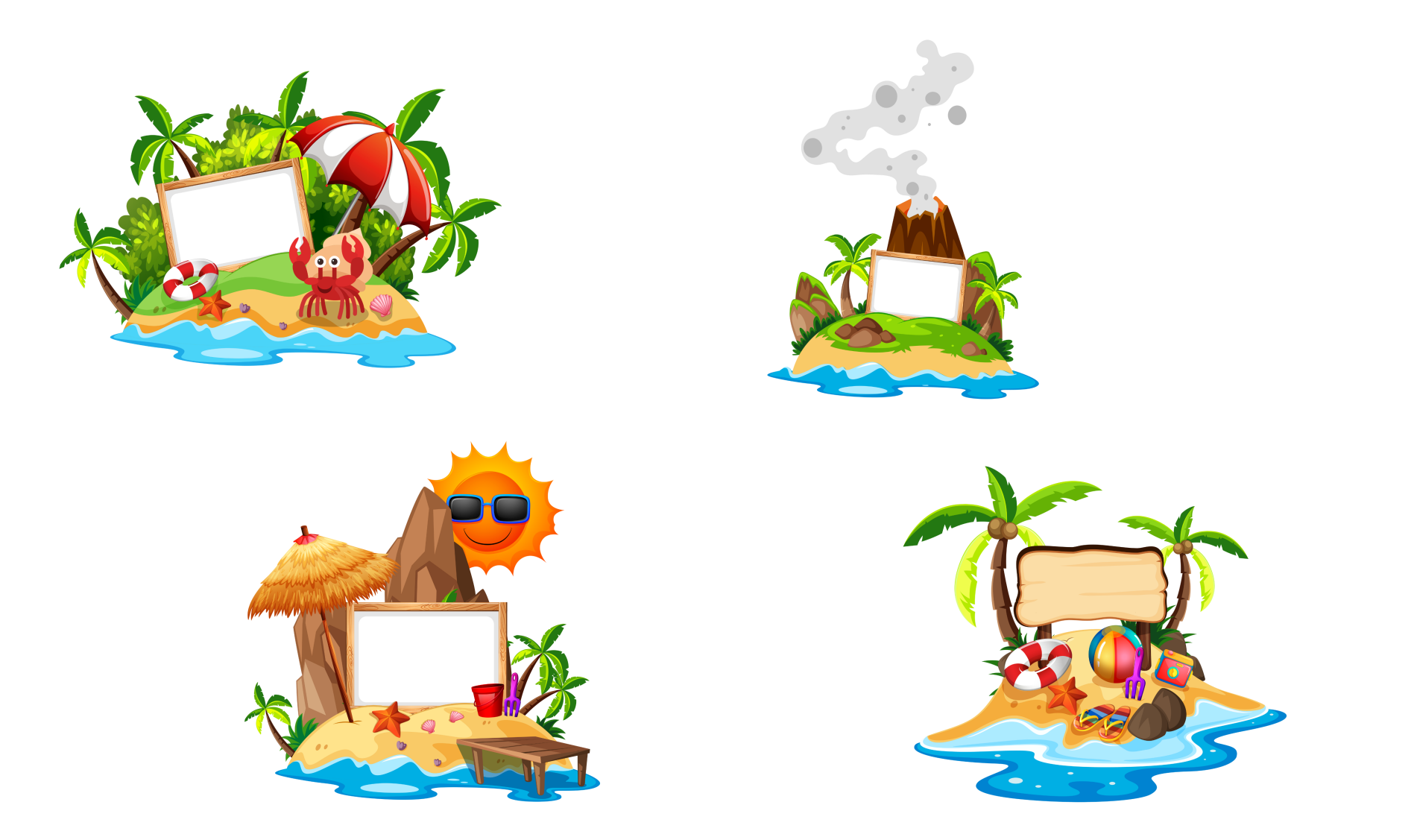 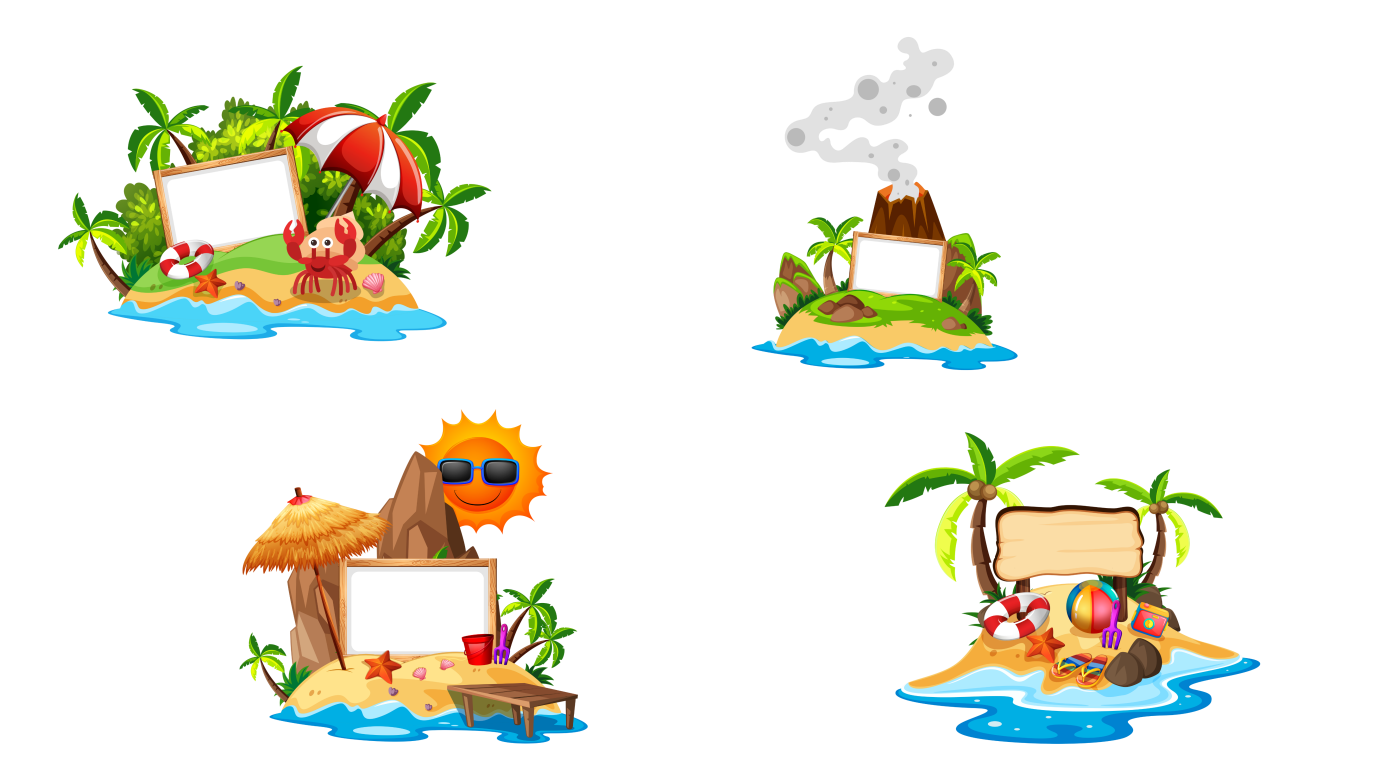 TRẠM 1
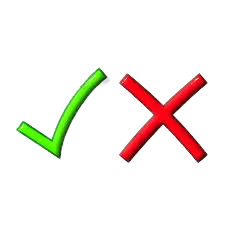 1
2
3
4
X
X
TRẠM 2
X
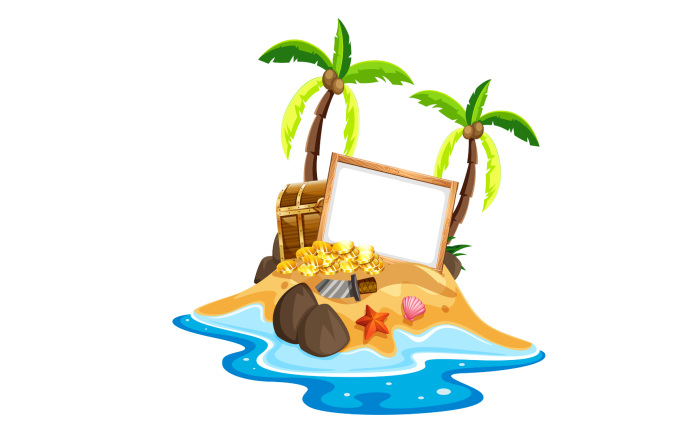 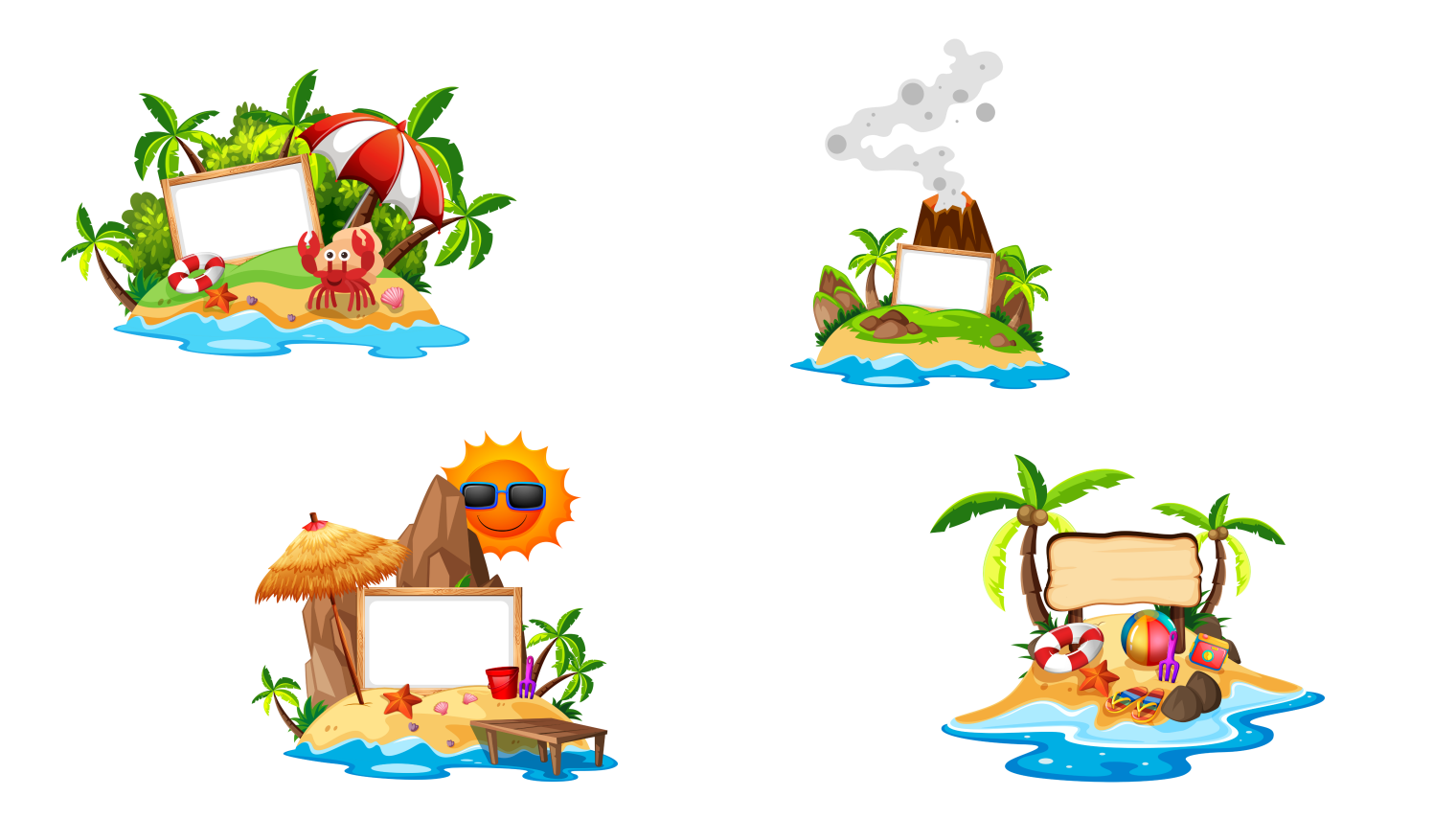 X
TRẠM 3
TRẠM 4
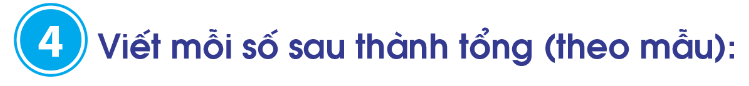 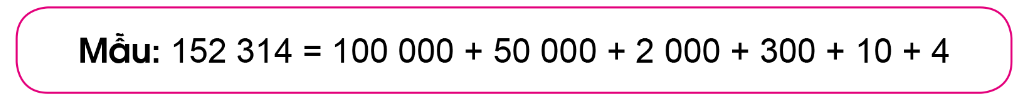 35 867, 83 769, 283 760, 50 346, 176 891
35 867
= 30 000 + 5 000 + 800 + 60 + 7
83 769
= 80 000 + 3 000 + 700 + 60 + 9
= 200 000 + 80 000 + 3 000 + 700 + 60
283 760
50 346
= 50 000 + 300 + 40 + 6
176 891
= 100 000 + 70 000 + 6 000 + 800 + 90 + 1
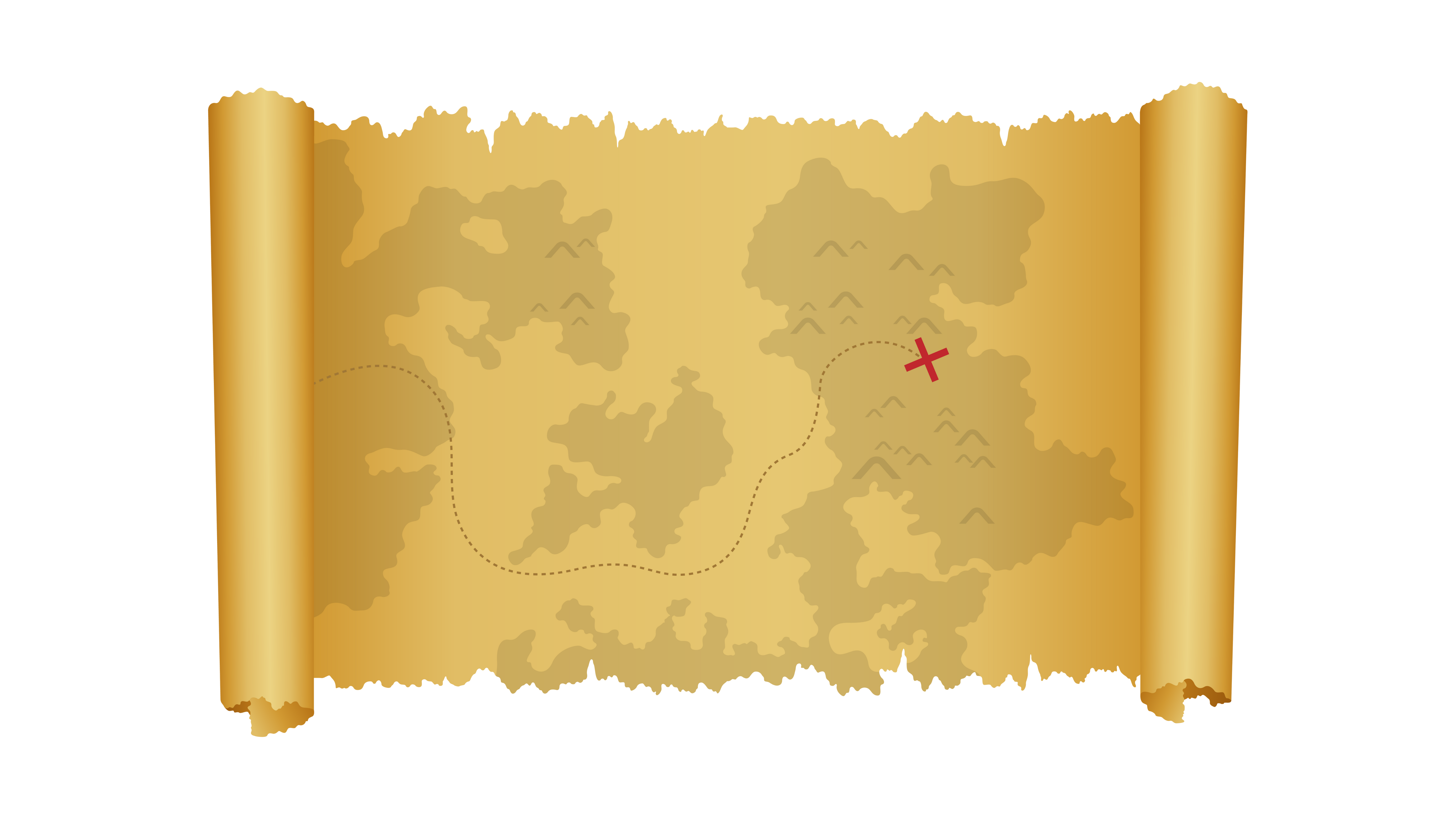 SƠ ĐỒ KHO BÁU
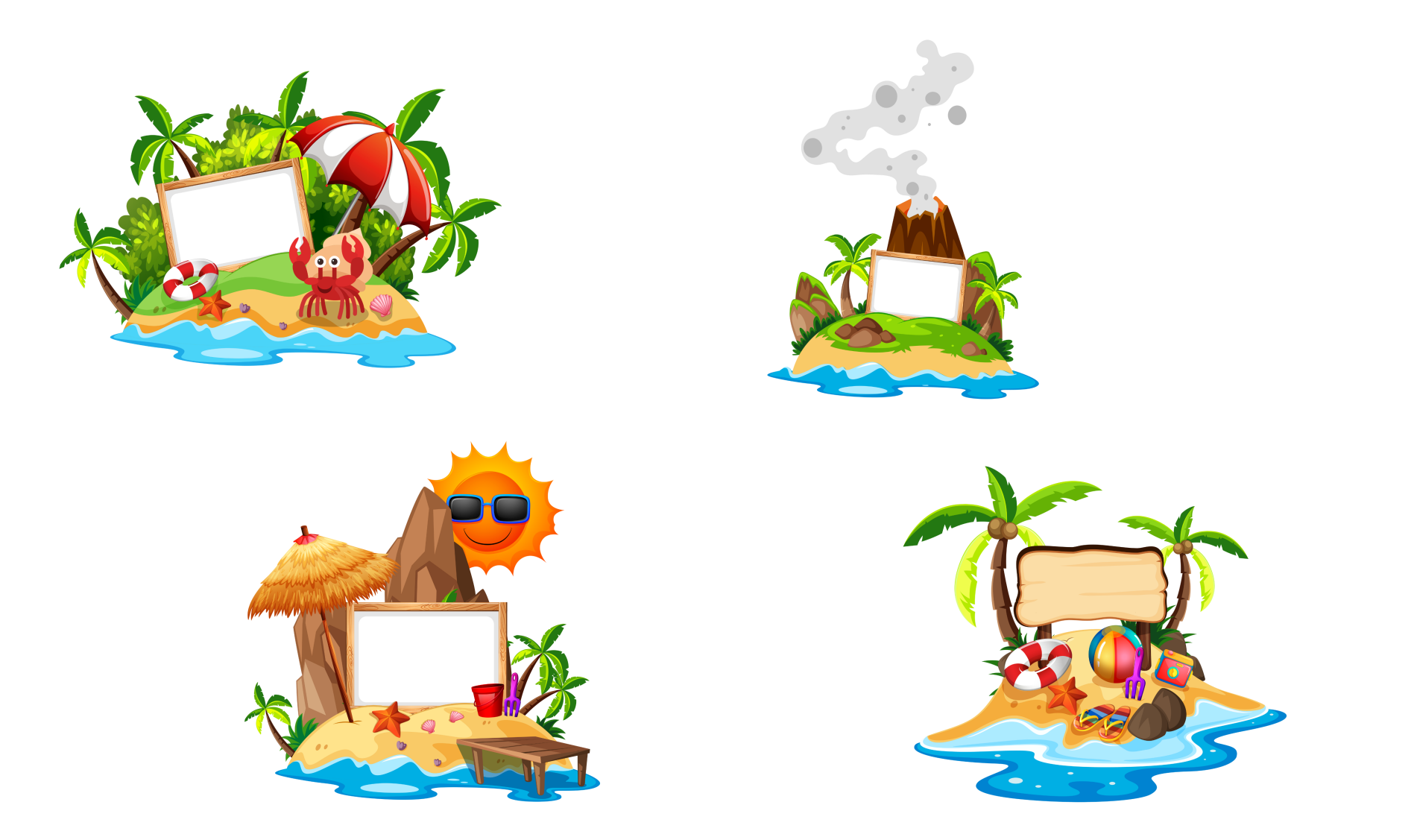 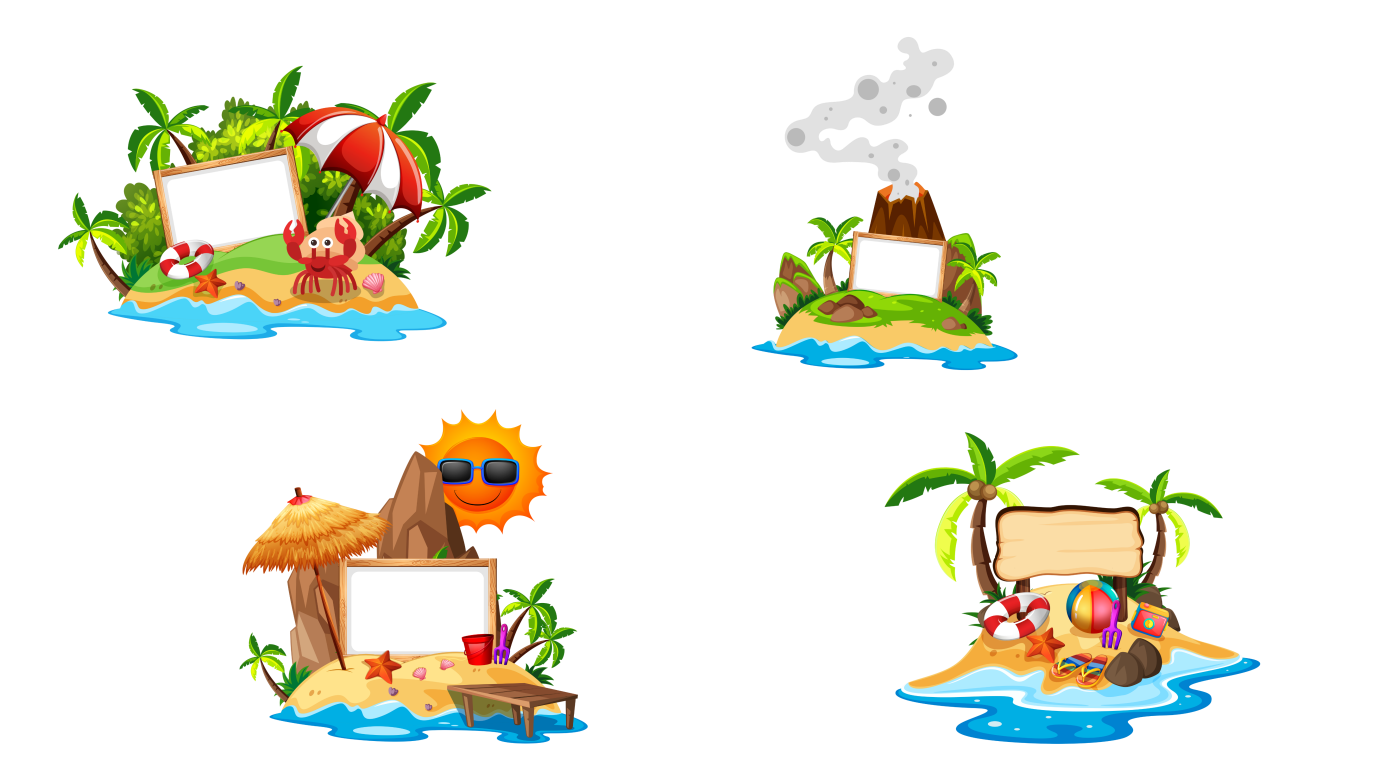 TRẠM 1
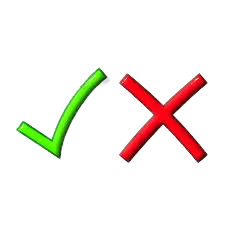 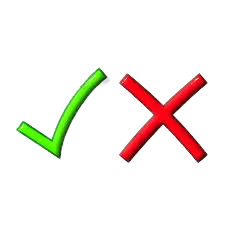 2
3
4
X
X
TRẠM 2
X
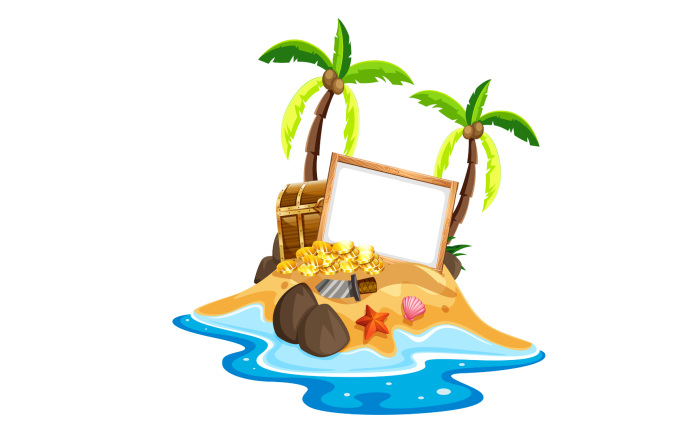 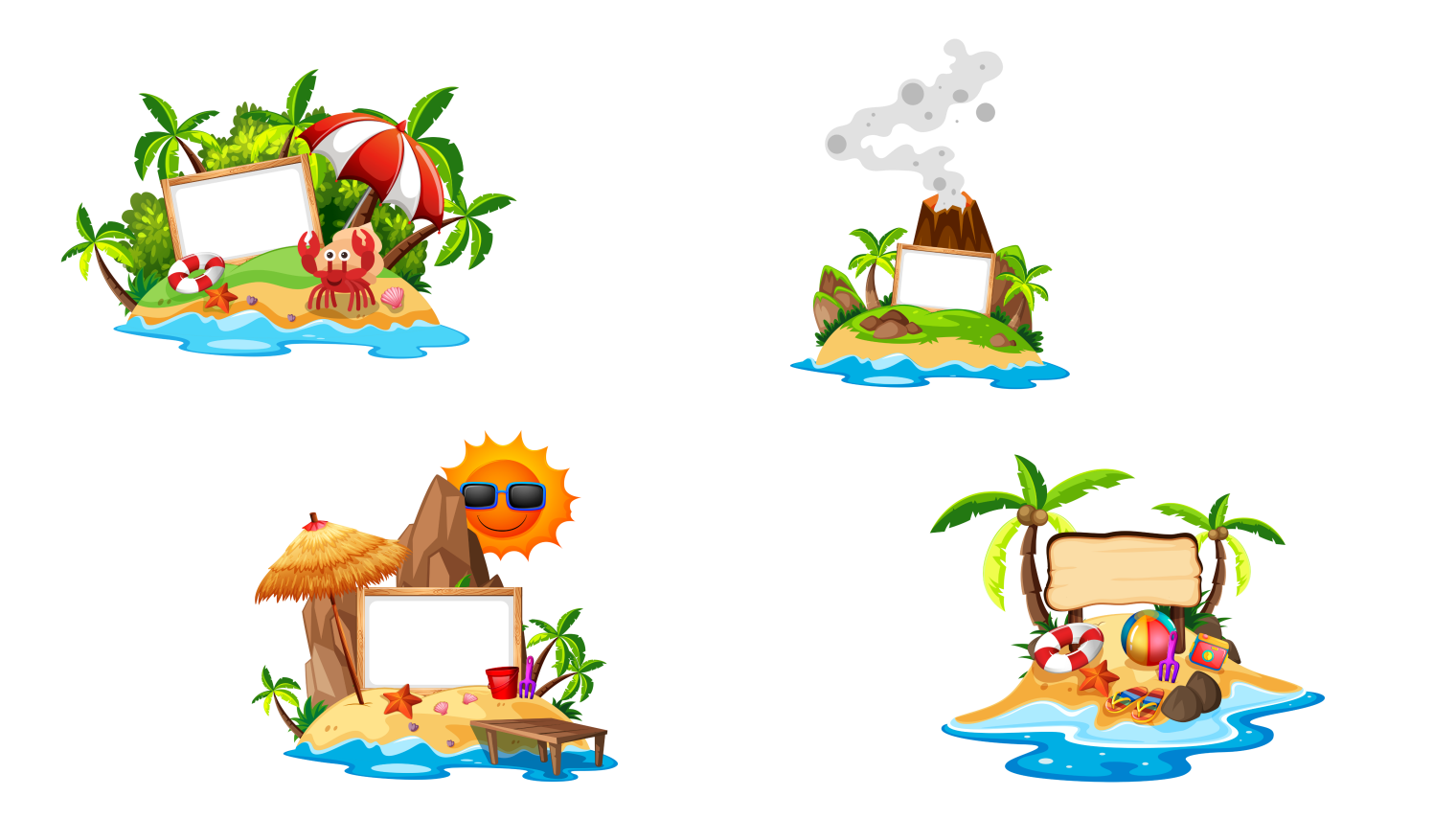 X
TRẠM 3
TRẠM 4
5
a) Lấy các thẻ như sau:
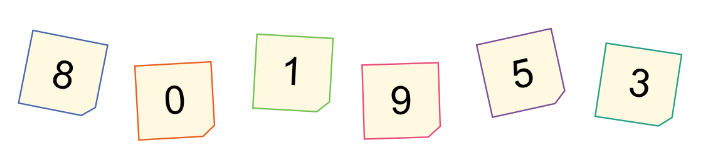 Xếp số có đủ cả sáu chữ số trên, trong đó chữ số hàng chục nghìn là 1 rồi ghi lại số vừa xếp được, chẳng hạn: 810 593, 319 850.
b) Em hãy xếp năm số tương tự như trên rồi ghi lại kết quả.
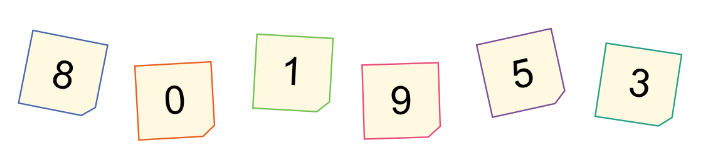 Xếp số có đủ cả sáu chữ số trên, trong đó chữ số hàng chục nghìn là 1 rồi ghi lại số vừa xếp được, chẳng hạn: 810 593, 319 850.
Các số có thể xếp được là:
319 805
819 053
918 530
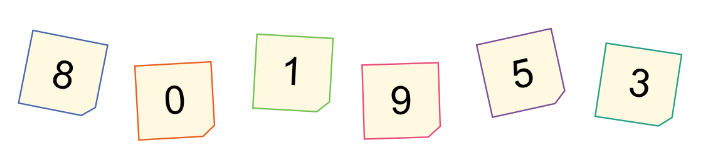 b) Em hãy xếp năm số tương tự như trên rồi ghi lại kết quả.
Các số có thể xếp được là:
518 093
813 905
910 538
815 093
319 850
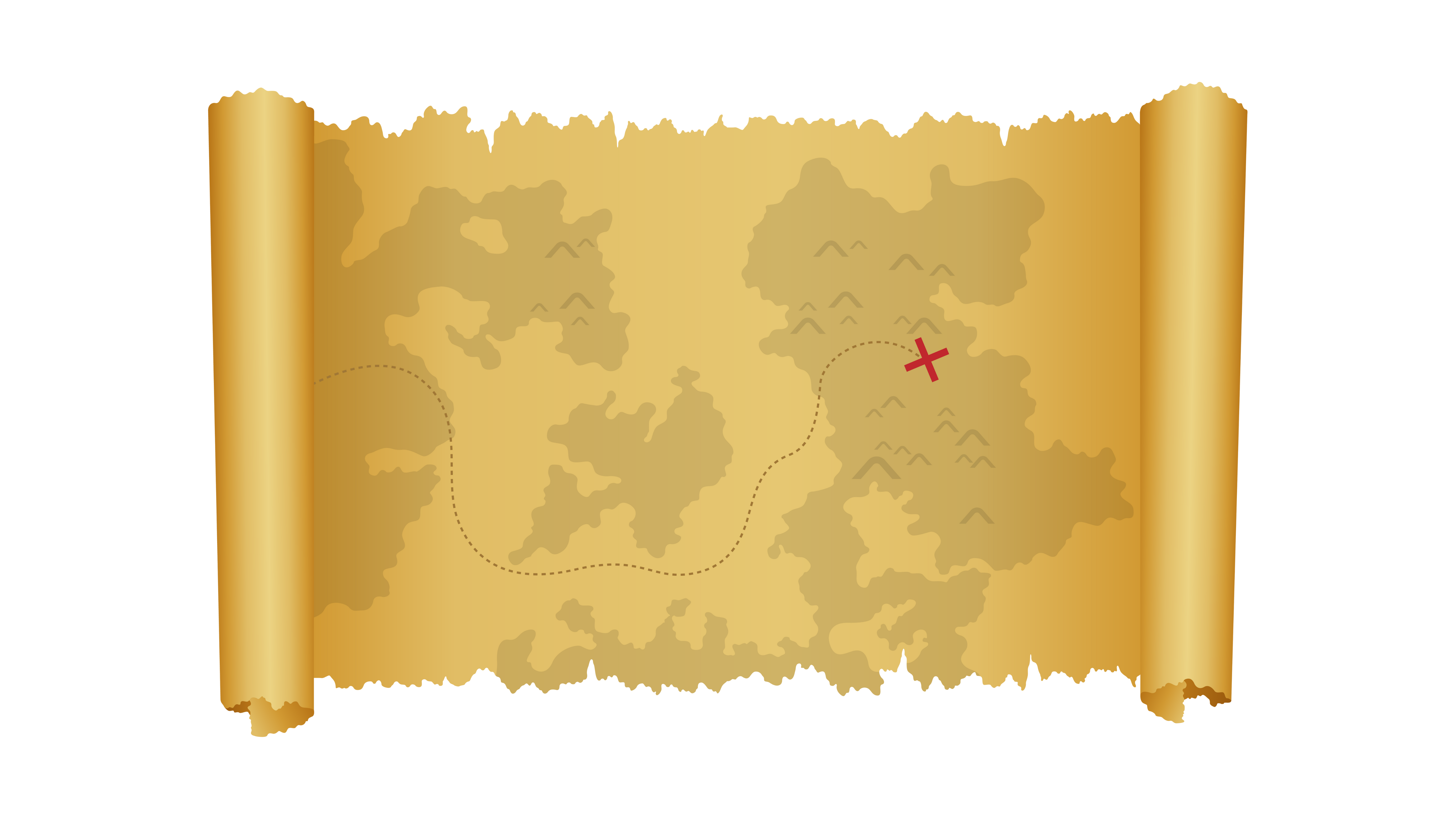 SƠ ĐỒ KHO BÁU
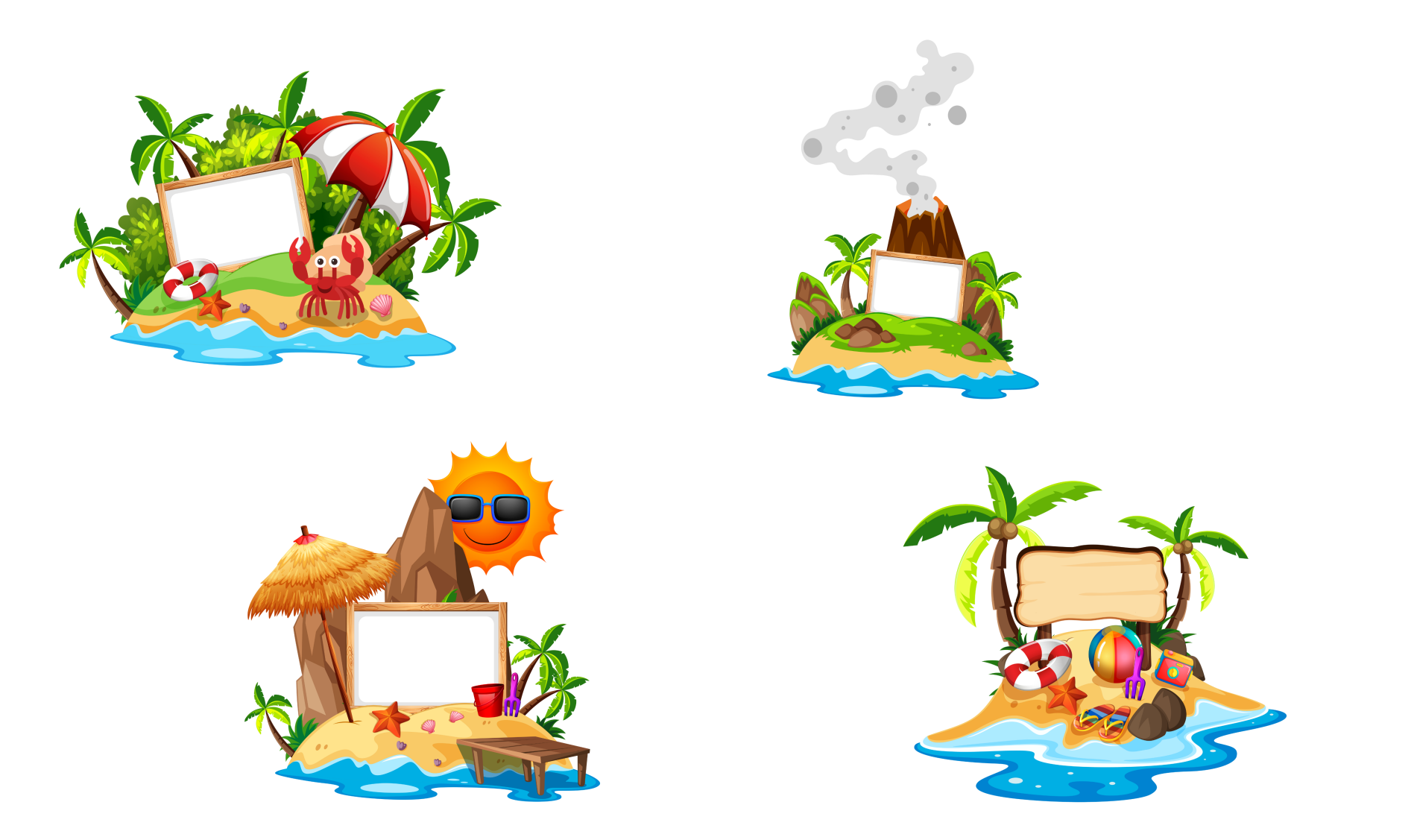 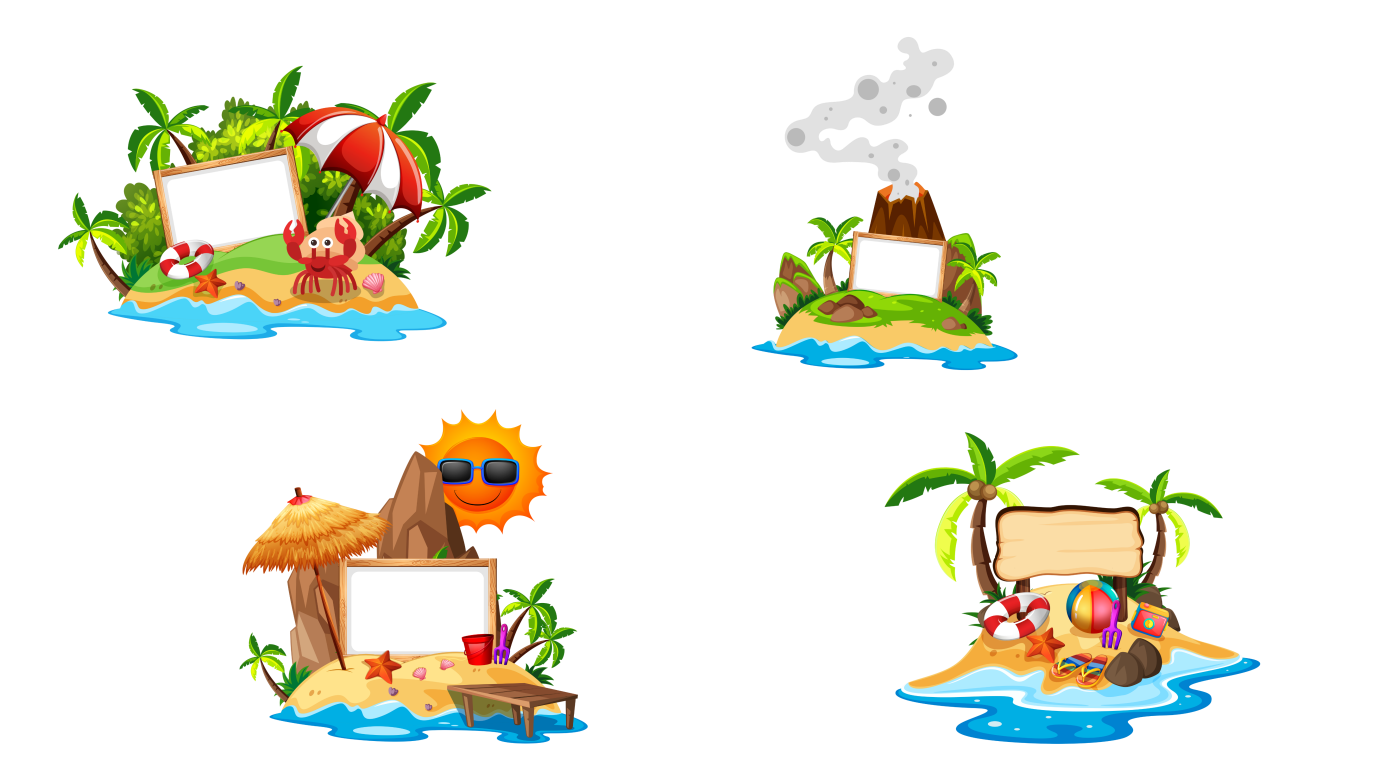 TRẠM 1
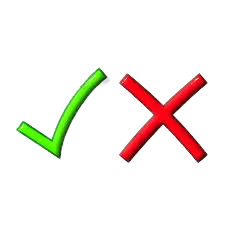 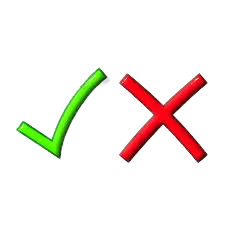 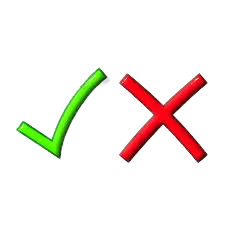 3
4
X
X
TRẠM 2
X
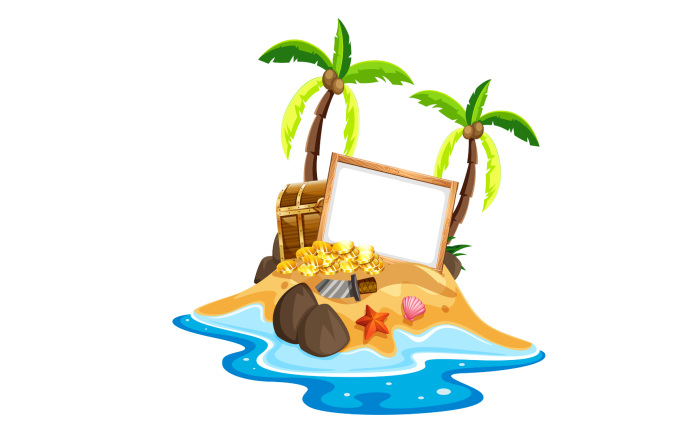 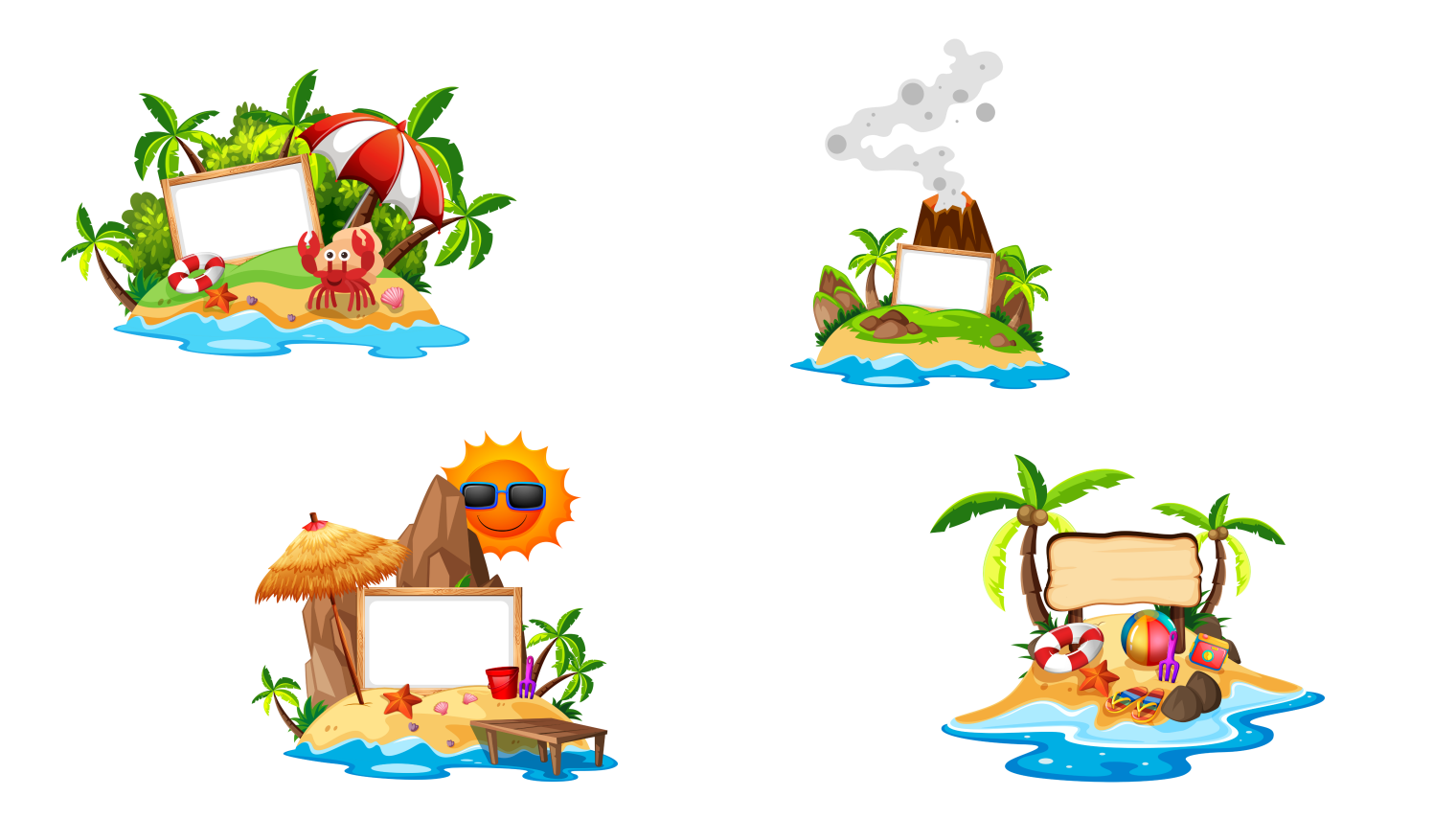 X
TRẠM 3
TRẠM 4
6
Đọc các số nói về sức chứa của một số sân vận động trên thế giới được thống kê trong bảng dưới đây:
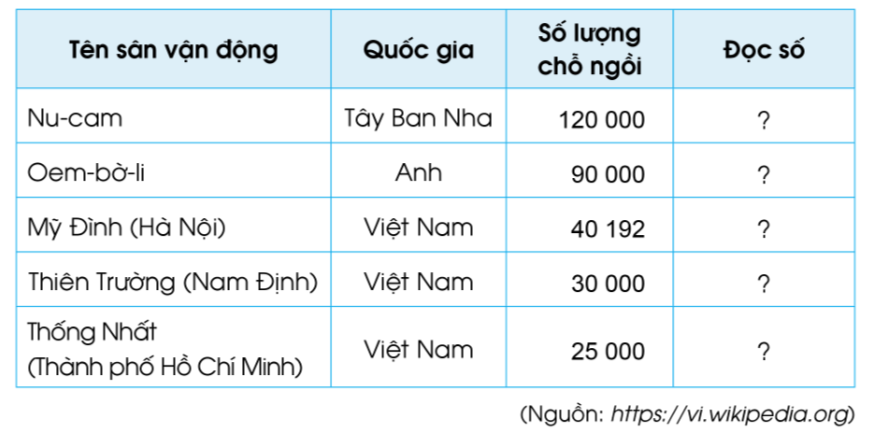 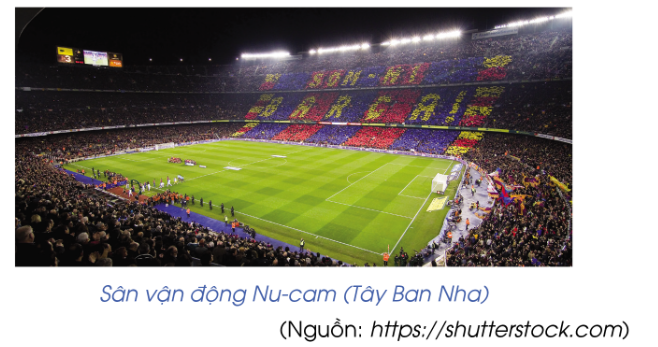 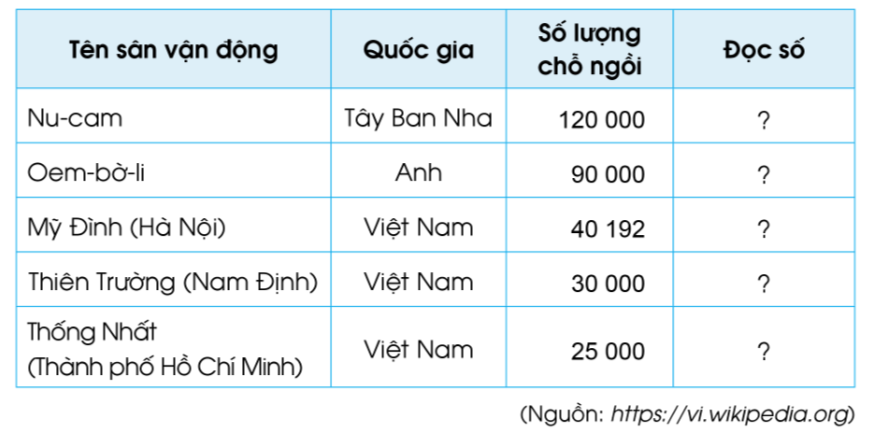 Một trăm hai mươi nghìn
Chín mươi nghìn
Bốn mươi nghìn một trăm chín mươi hai
Ba mươi nghìn
Hai mươi lăm nghìn
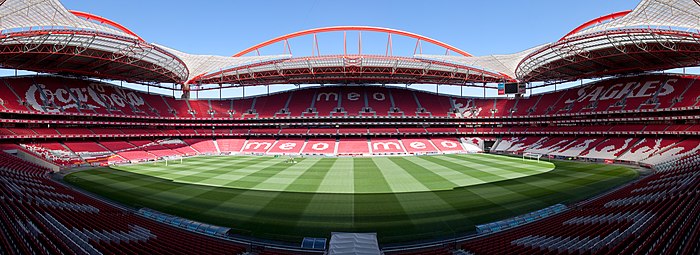 Sân vận động Oem bờ li (Anh)
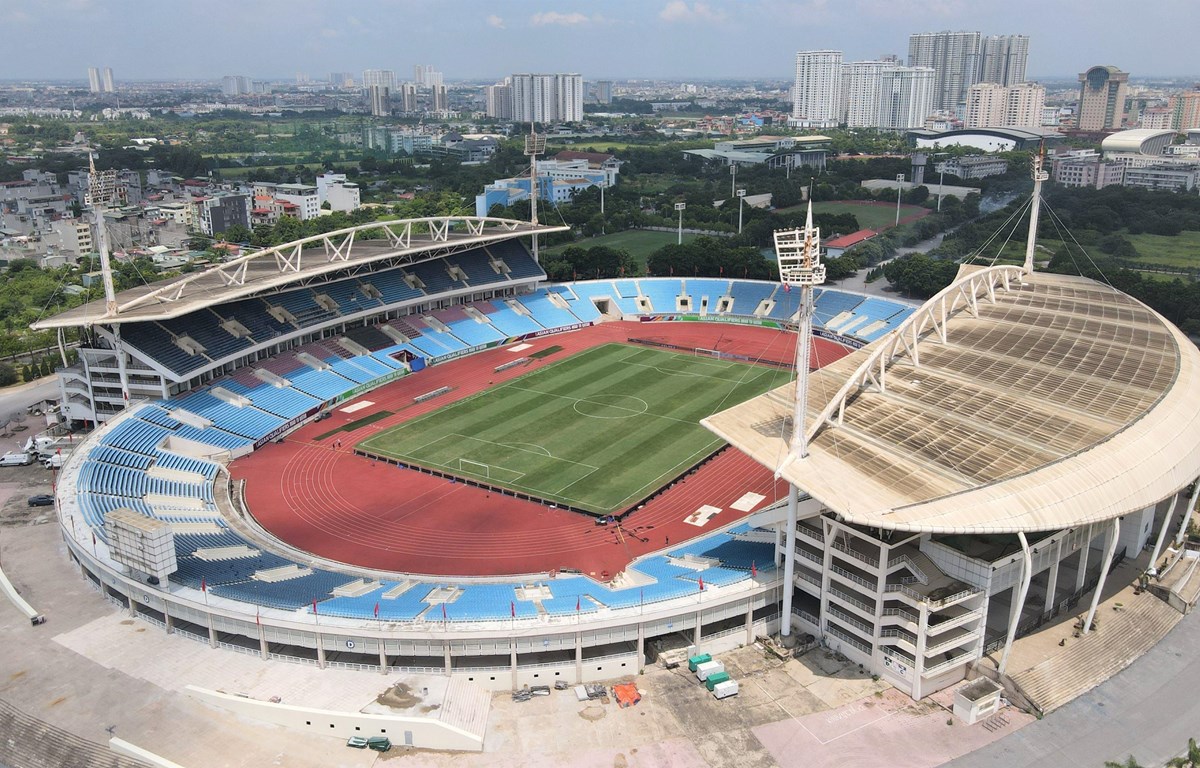 Sân vận động Mỹ Đình (Hà Nội
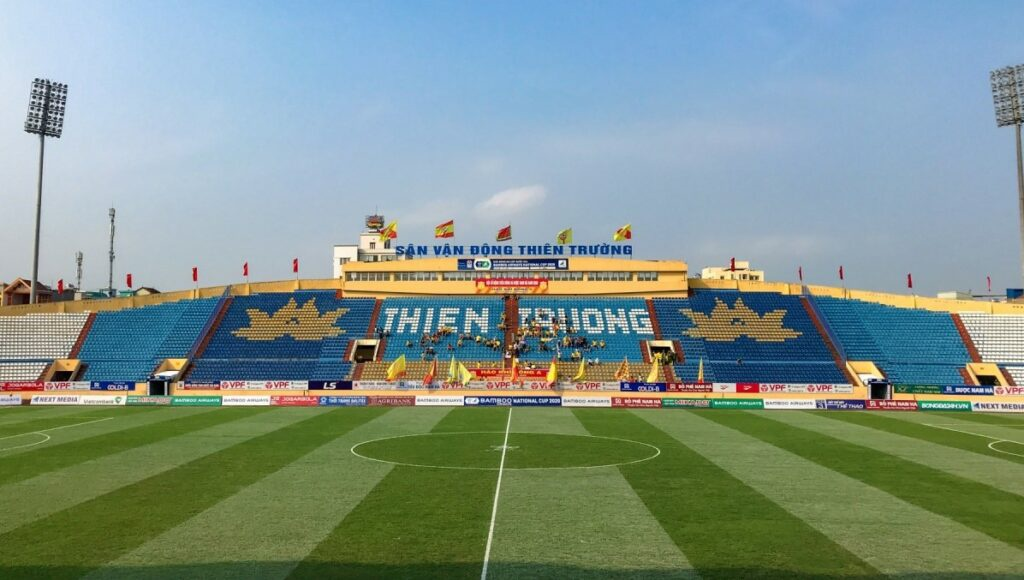 Sân vận động Thiên Trường (Nam Định)
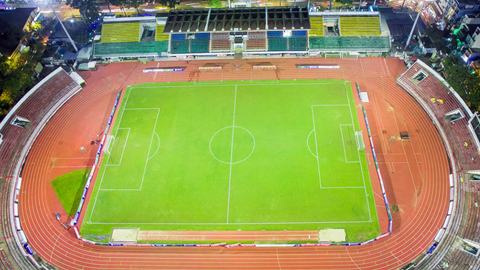 Sân vận động Thống Nhất 
(TP Hồ Chí Minh)
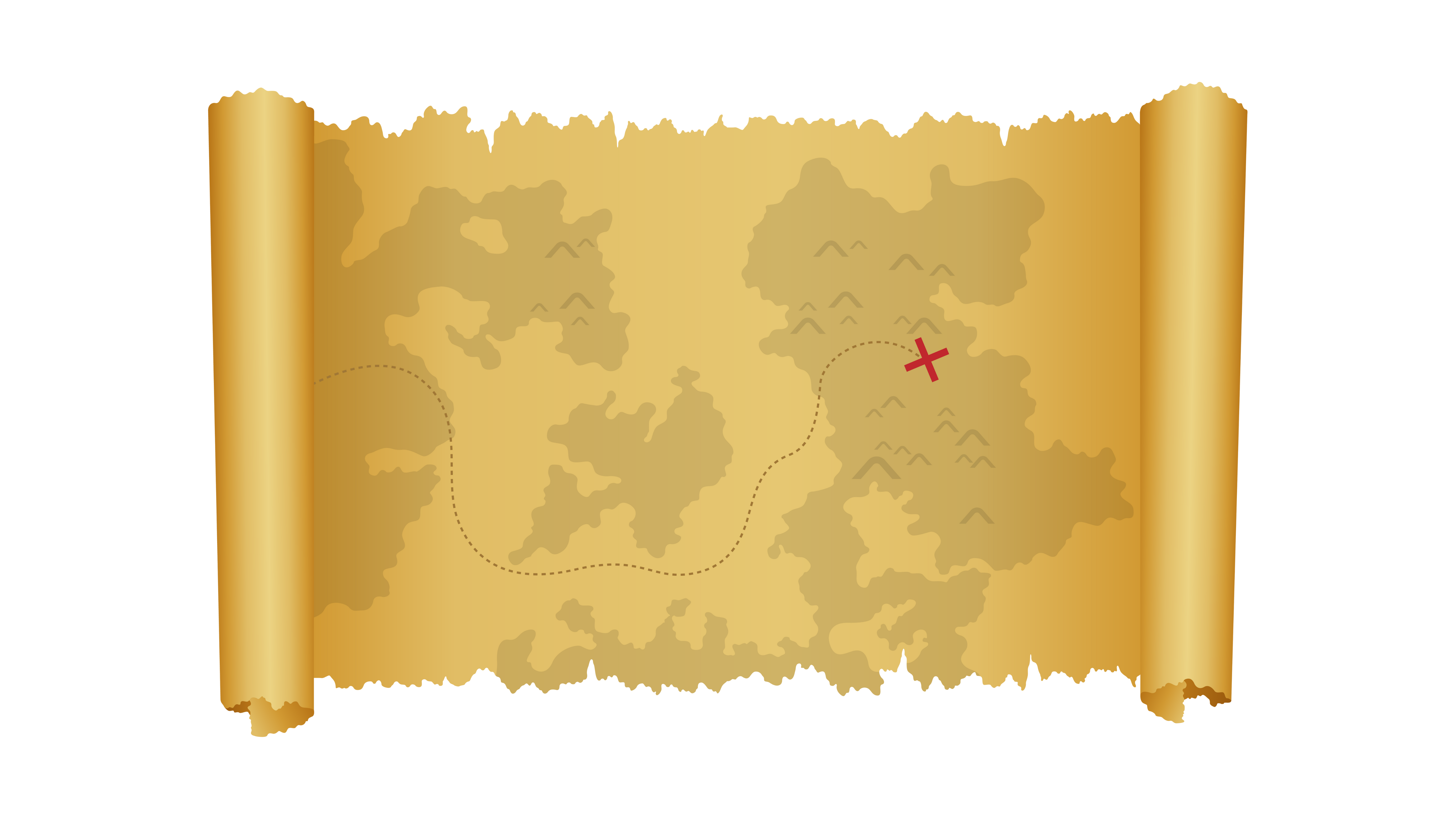 SƠ ĐỒ KHO BÁU
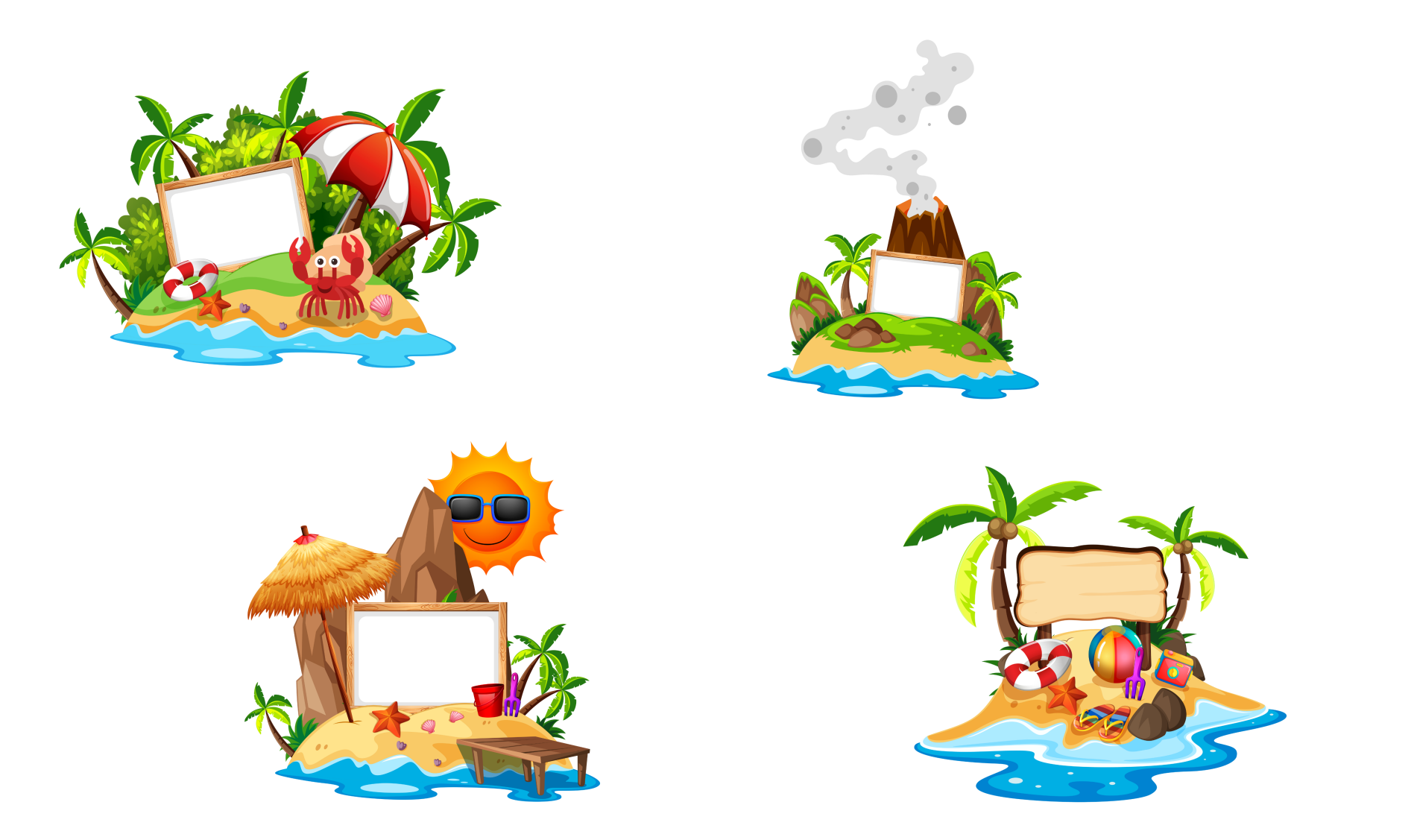 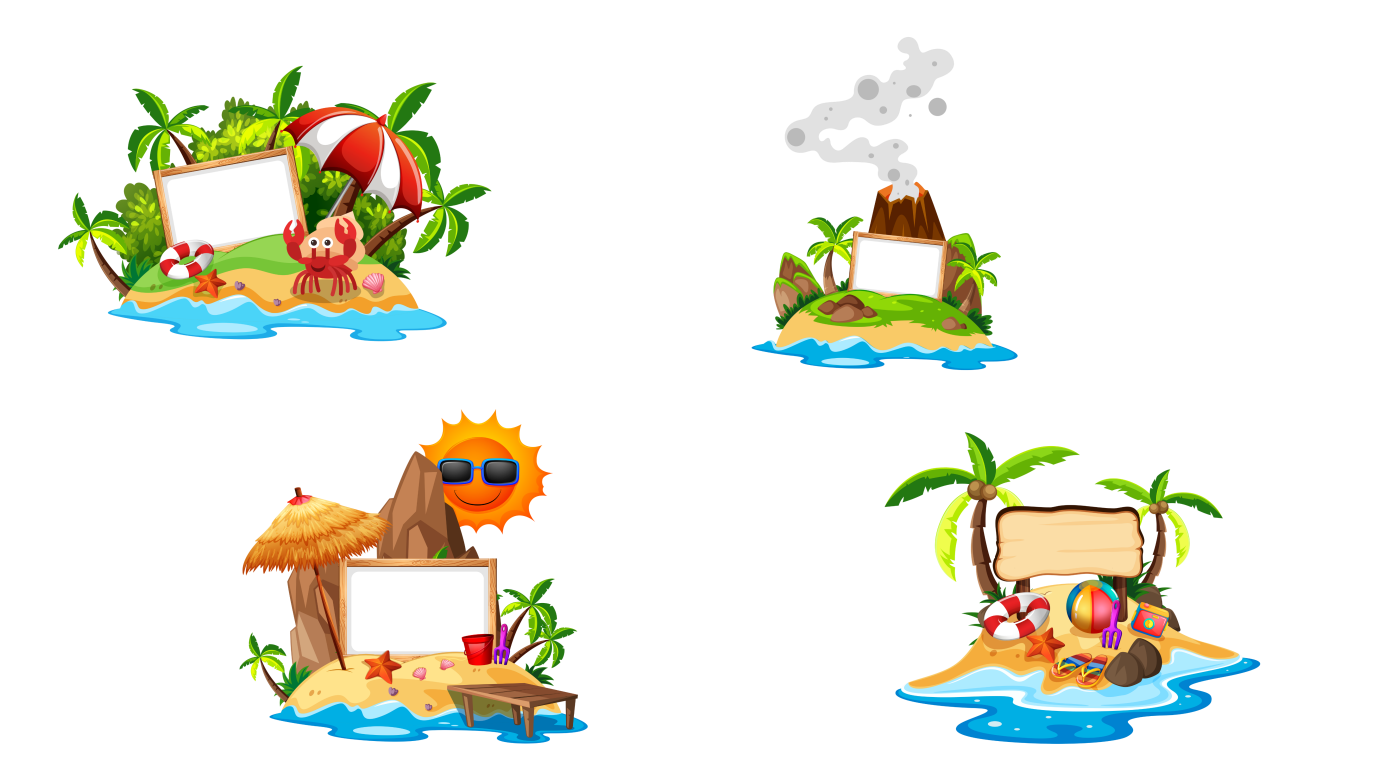 TRẠM 1
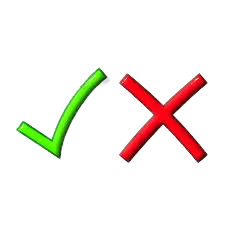 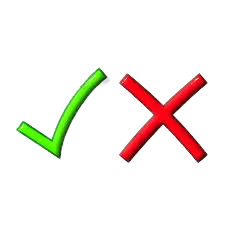 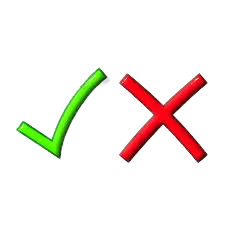 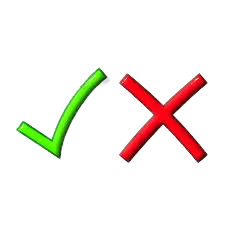 4
X
X
TRẠM 2
X
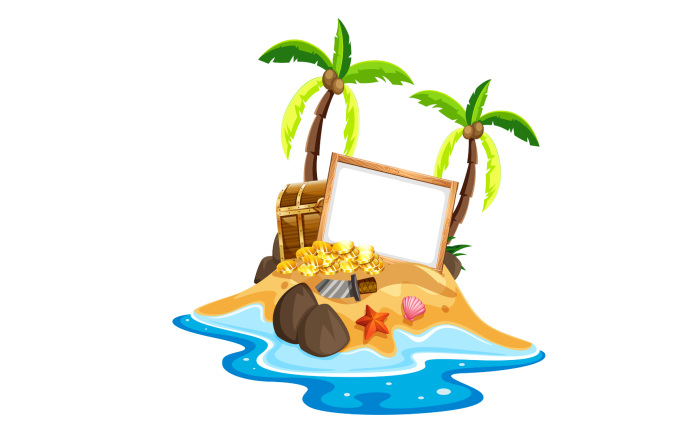 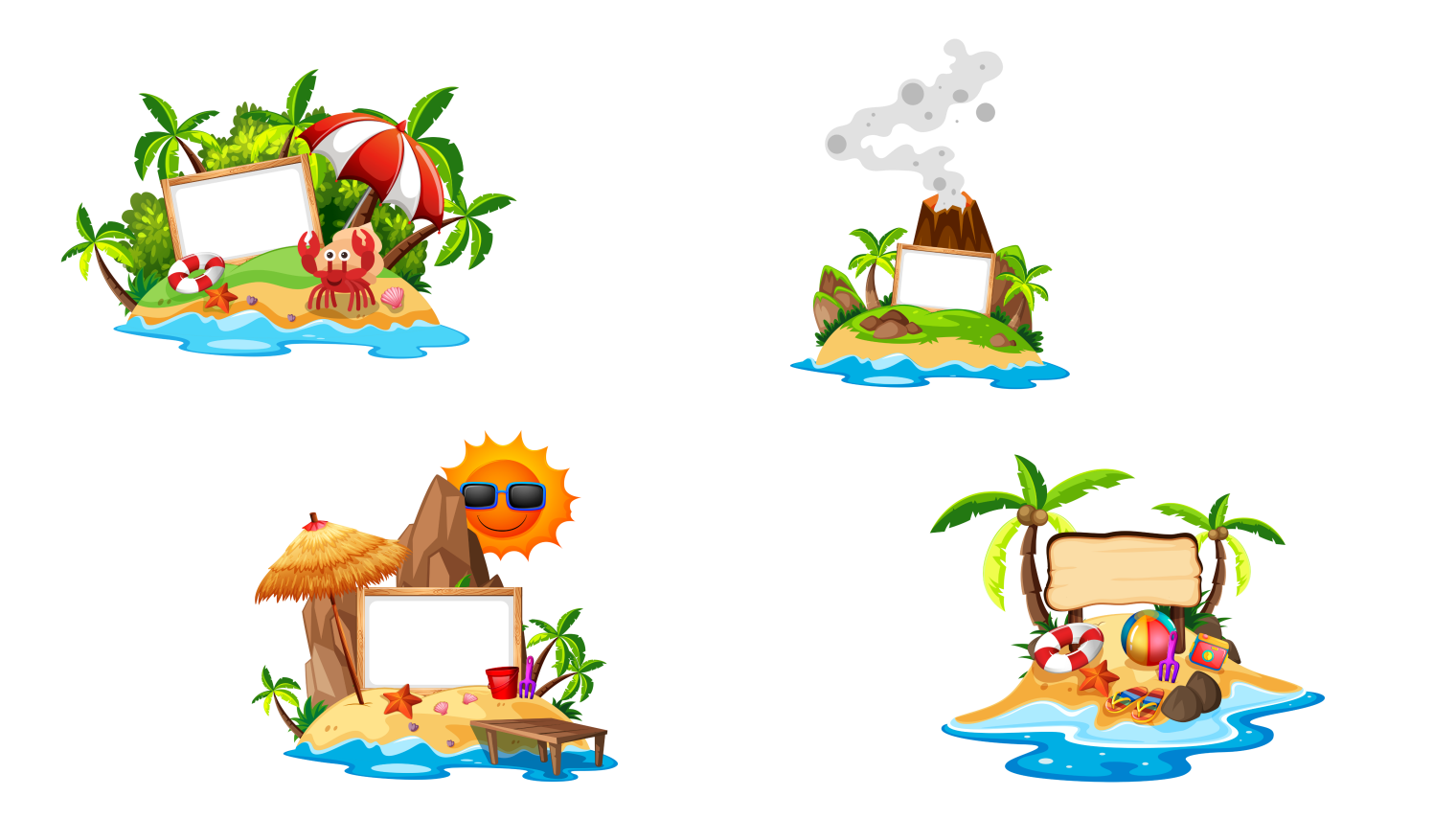 X
TRẠM 3
TRẠM 4
7
Em hãy tìm trên sách, báo, tạp chí các số có sáu chữ số và ghi lại những thông tin liên quan đến các số đó.
Ví dụ: Theo số liệu thống kê năm 2019, nước ta có khoảng 751 067 người dân tộc Dao sinh sống chủ yếu ở các tỉnh Hà Giang, Tuyên Quang, Lào Cai, Yên Bái, Quảng Ninh.
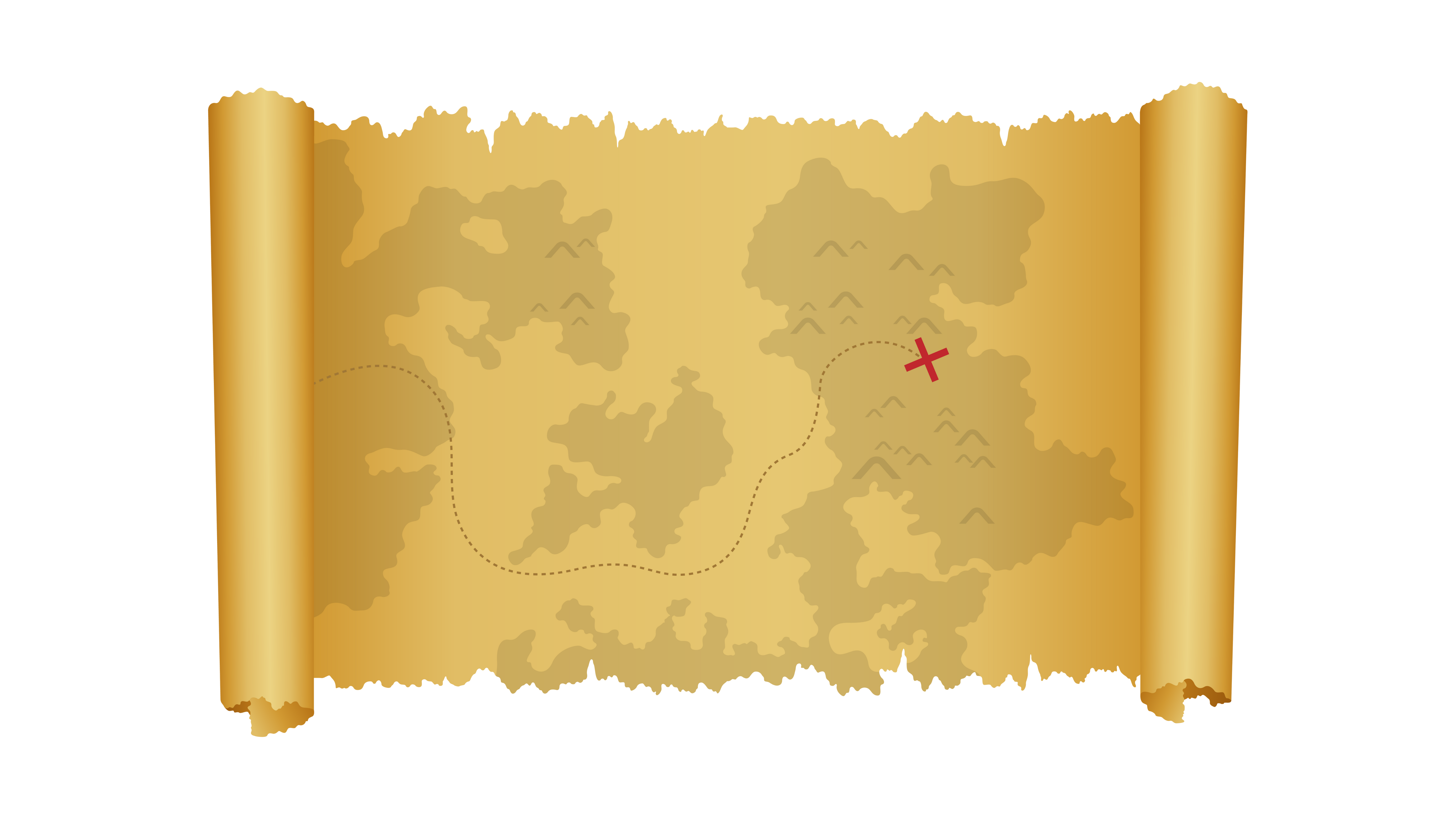 Chúc mừng các bạn đã chinh phục
được các thử thách. Đây chính
là phần thưởng dành cho bạn.
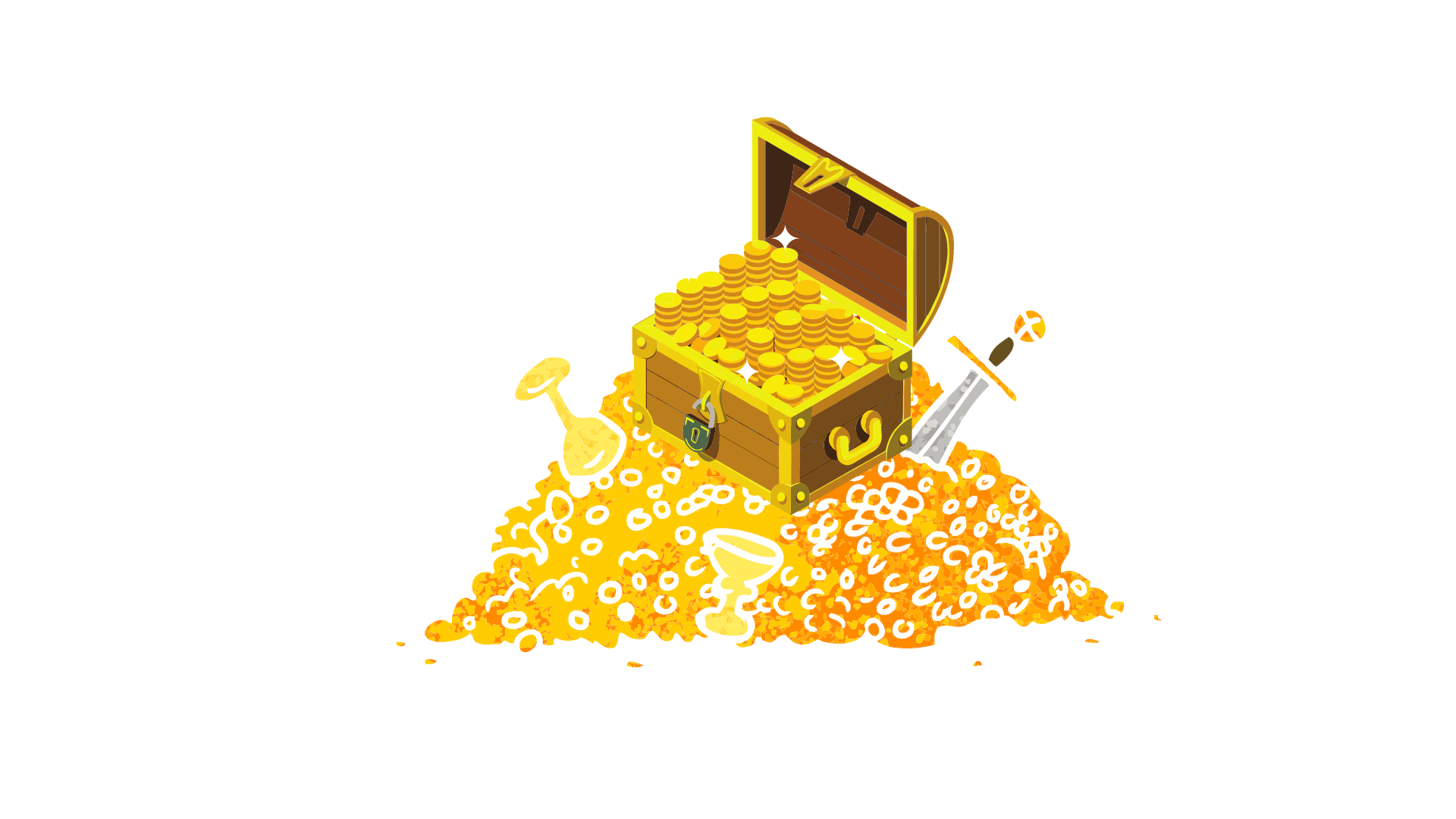 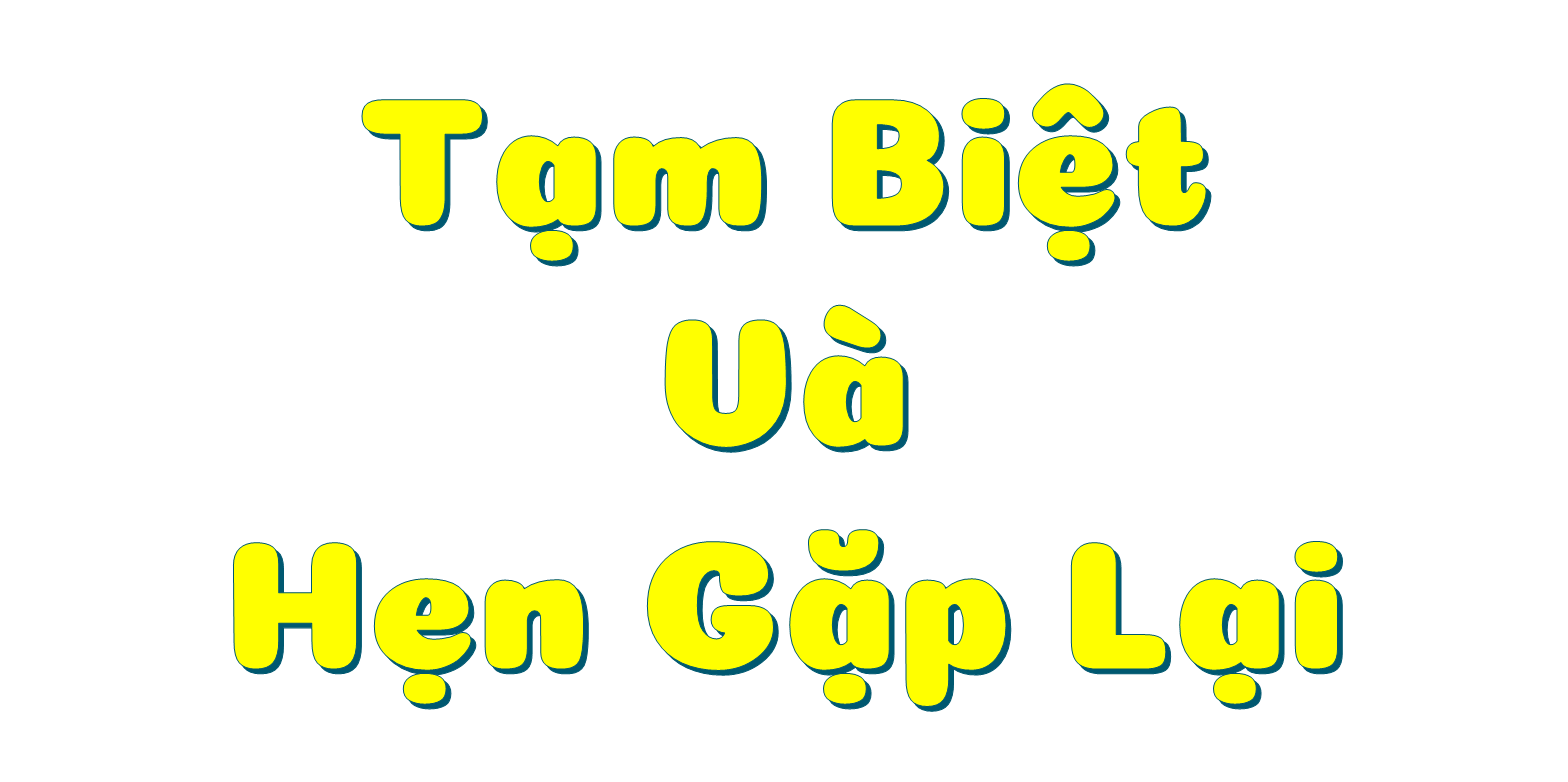